Carbohydrates serve a variety of functions
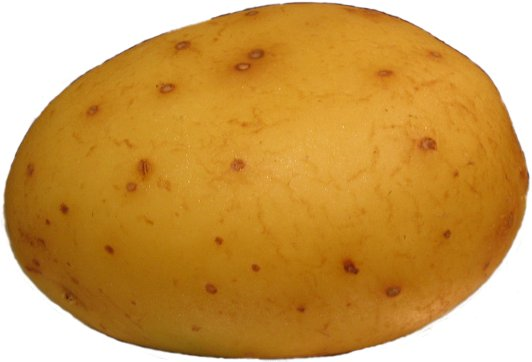 Energy storage and food
Structure and support
Lubrication
Protection 
Recognition and signaling
Component of nucleotides
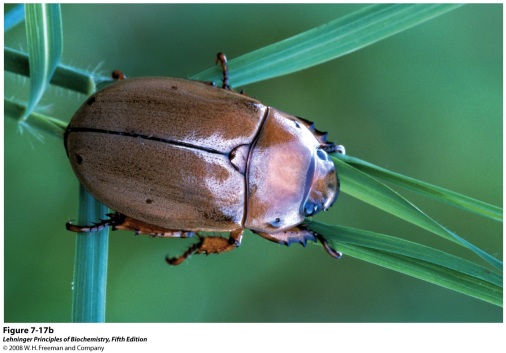 starch
chitin and cellulose
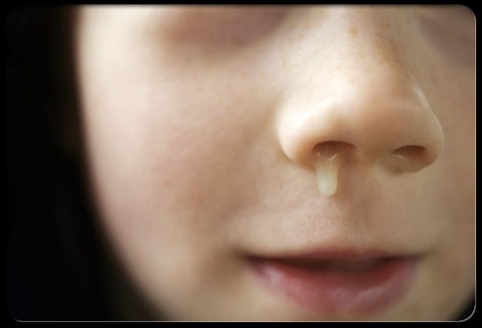 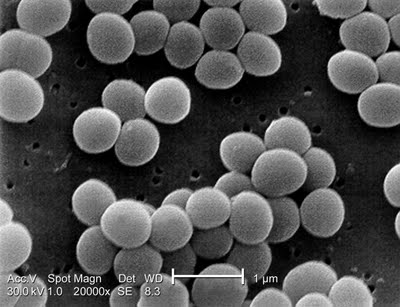 mucin (glycoprotein)
cell wall peptidoglycan
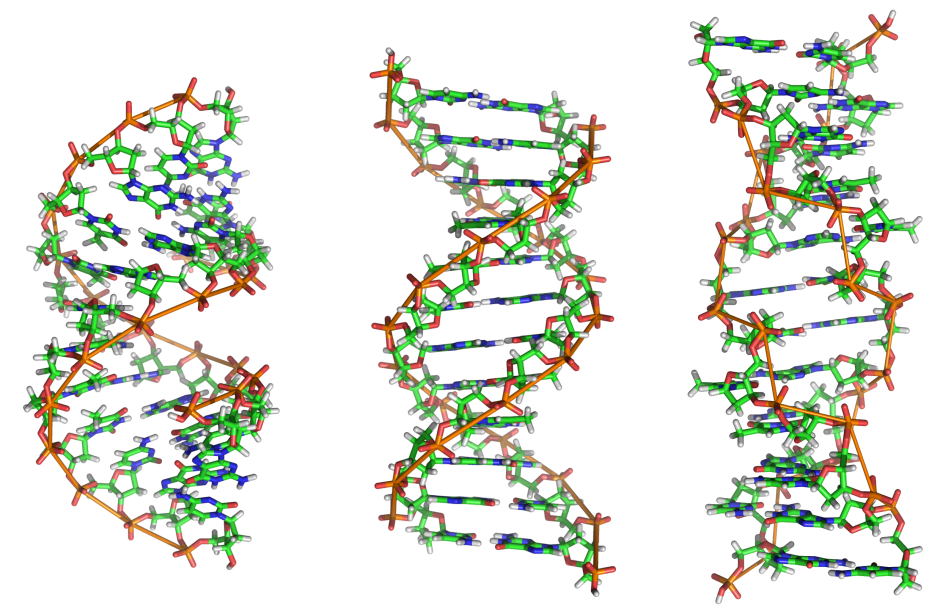 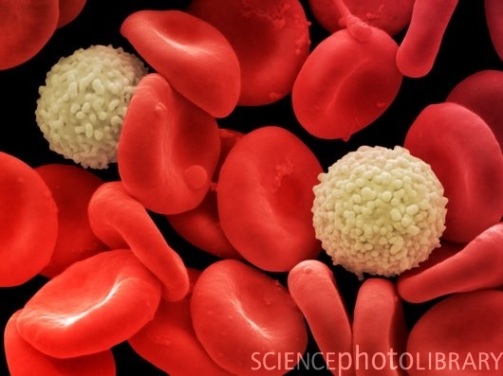 surface glycoproteins
2-deoxyribose
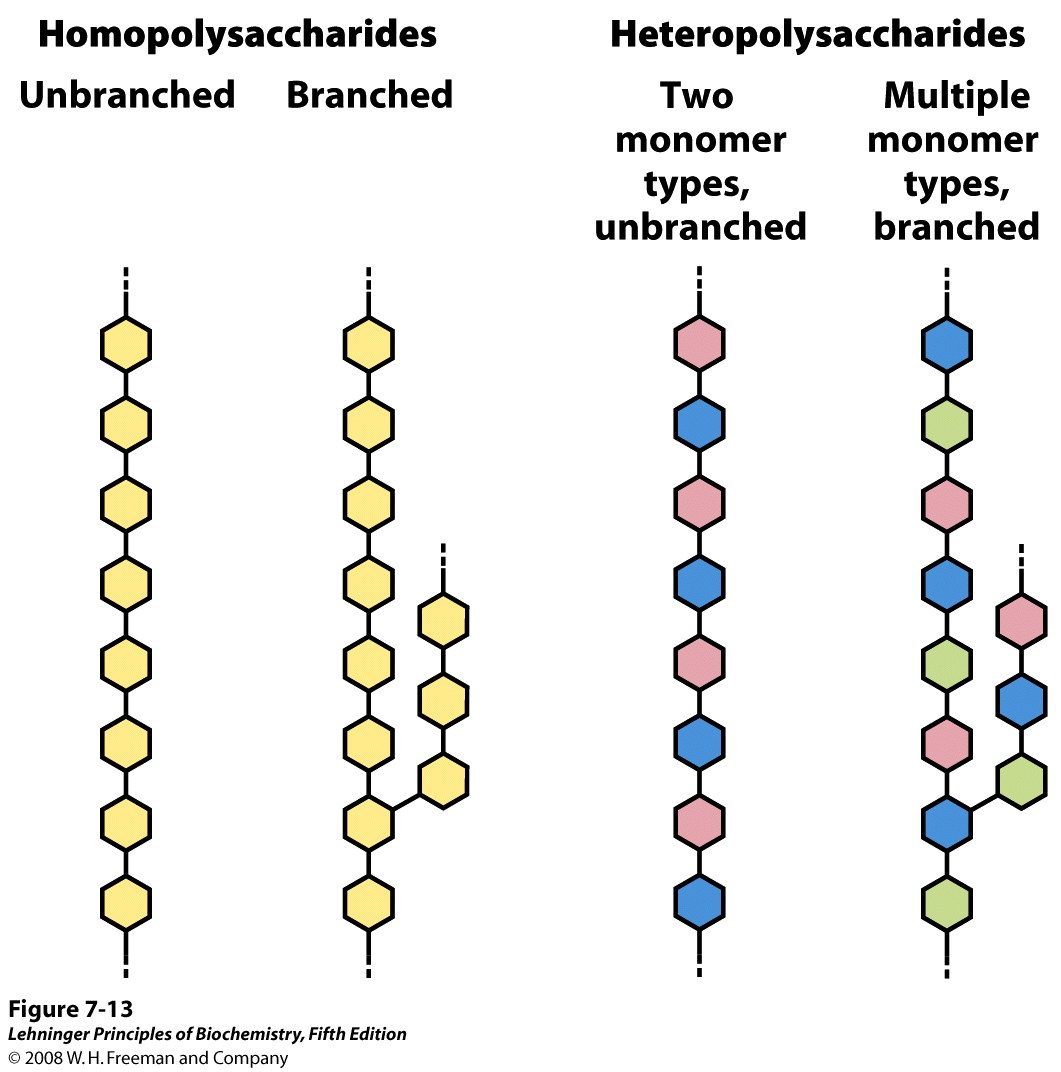 [Speaker Notes: FIGURE 7-13 Homo- and heteropolysaccharides. Polysaccharides may be composed of one, two, or several different monosaccharides, in straight or branched chains of varying length.]
As for polypeptides, torsion angles describe the conformations of polysaccharides
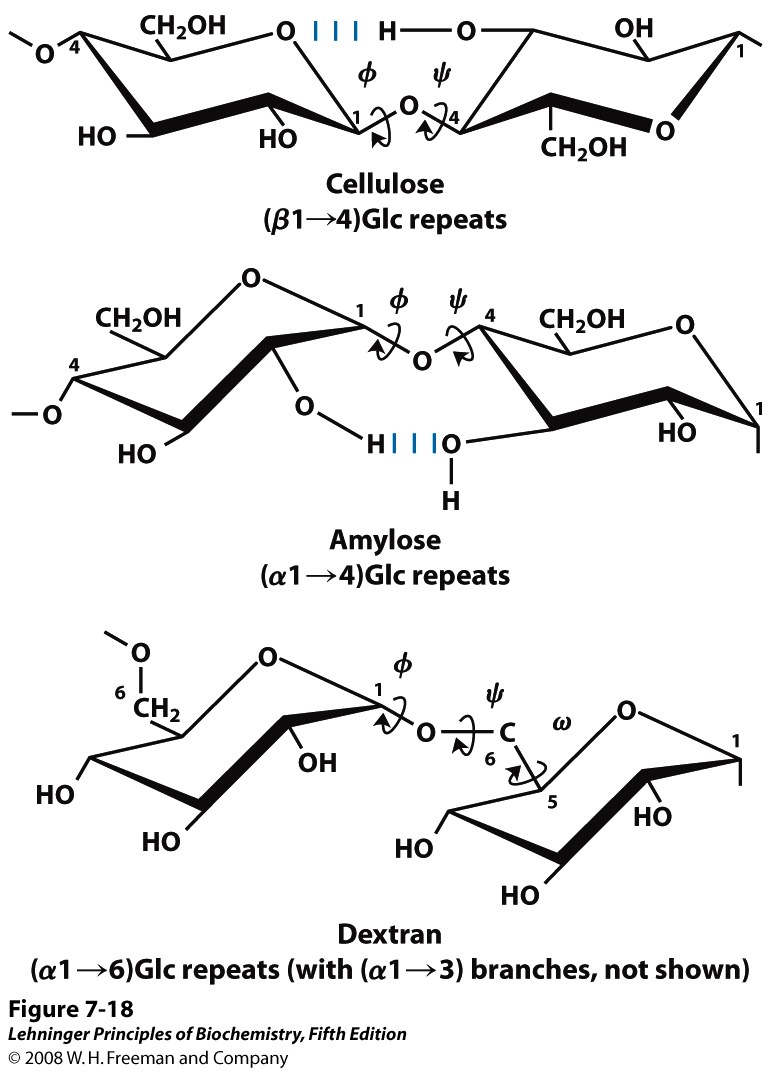 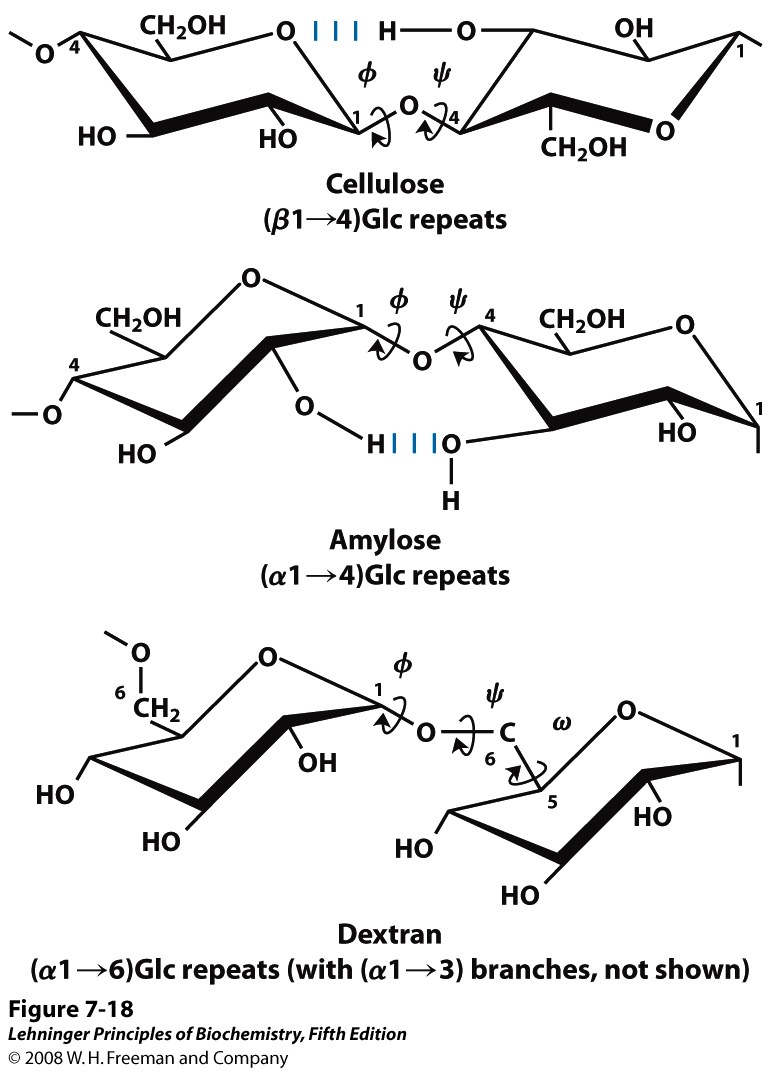 [Speaker Notes: FIGURE 7-18 Conformation at the glycosidic bonds of cellulose, amylose, and dextran. The polymers are depicted as rigid pyranose rings joined by glycosidic bonds, with free rotation about these bonds. Note that in dextran there is also free rotation about the bond between C-5 and C-6 (torsion angle ω (omega)).]
Certain conformations (values of  and ) are more energetically favored than others
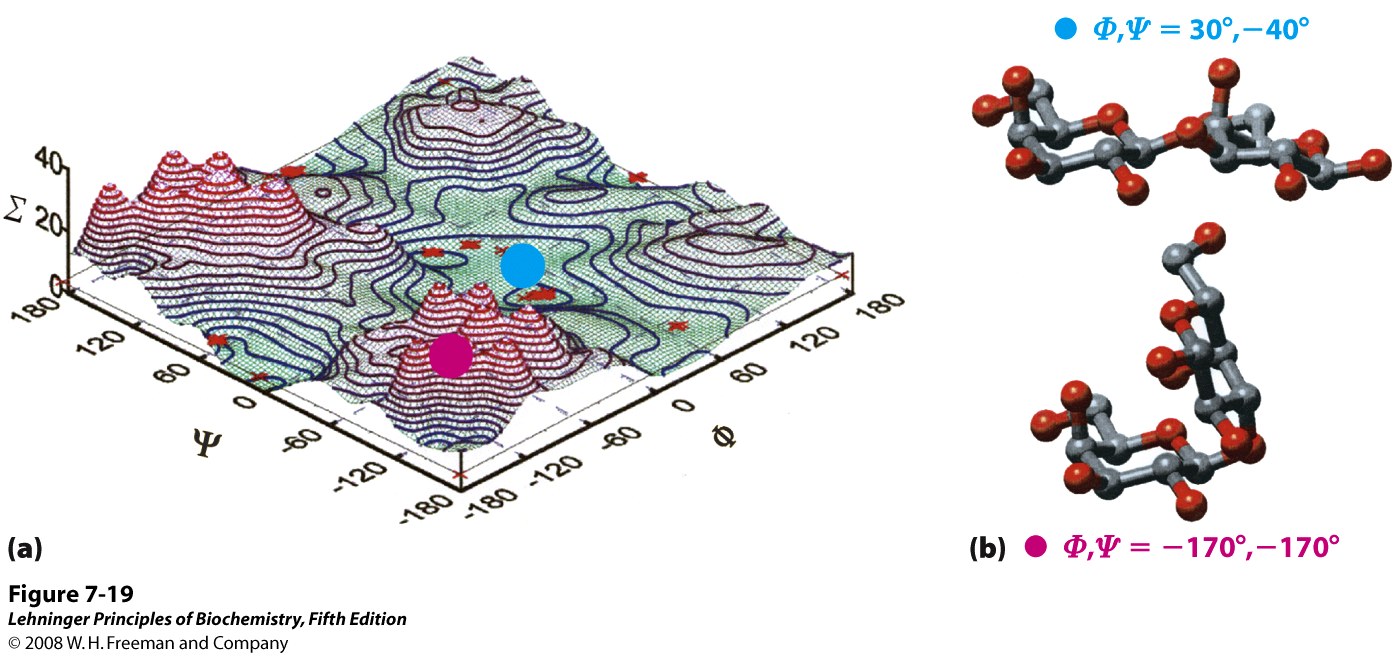 Both the identity of the monosaccharide units and how (where) they are linked will determine which conformations are preferred
[Speaker Notes: FIGURE 7-19 A map of favored conformations for oligosaccharides and polysaccharides. The torsion angles ψ and  (see Figure 7-18), which define the spatial relationship between adjacent rings, can in principle have any value from 0˚ to 360˚. In fact, some of the torsion angles would give conformations that are sterically hindered, whereas others give conformations that maximize hydrogen bonding. (a) When the relative energy () is plotted for each value of  and ψ, with isoenergy ("same energy") contours drawn at intervals of 1 kcal/mol above the minimum energy state, the result is a map of preferred conformations. This is analogous to the Ramachandran plot for peptides (see Figure 4-3, 4-8). (b) Two energetic extremes for the disaccharide Gal(β1→3)Gal; these values fall on the energy diagram (a) as shown by the red and blue dots. The red dot indicates the least favored conformation, the blue dot the most favored conformation. The known conformations of the three polysaccharides shown in Figure 7-18 have been determined by x-ray crystallography, and all fall within the lowest-energy regions of the map.]
We will cover 4 groups of polysaccharides:
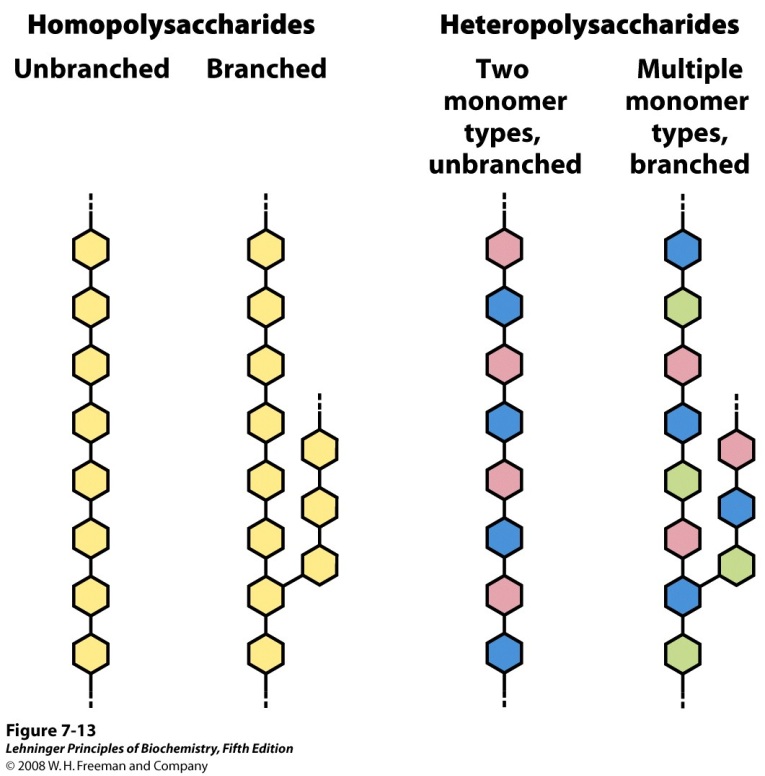 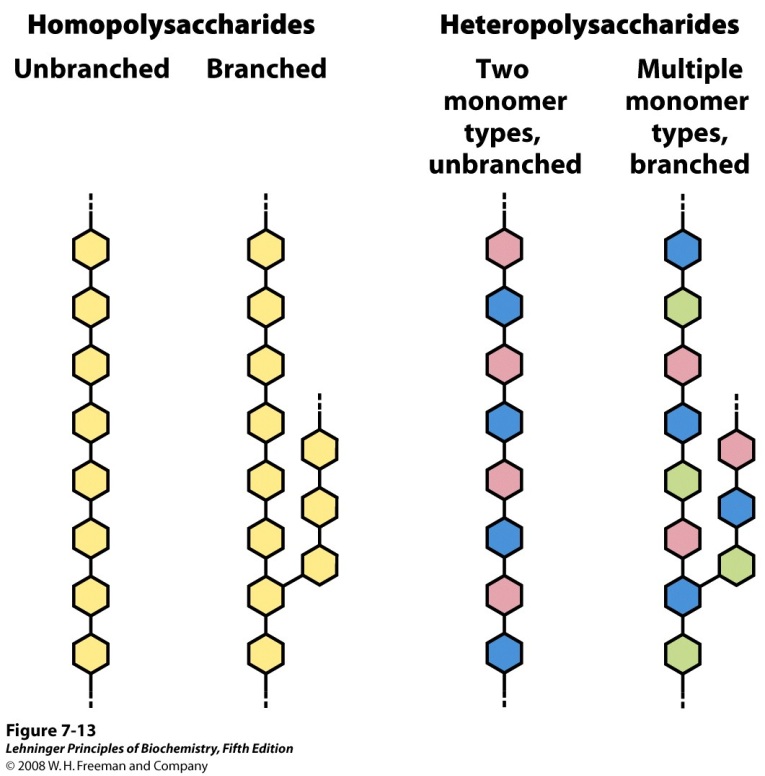 Polysaccharides
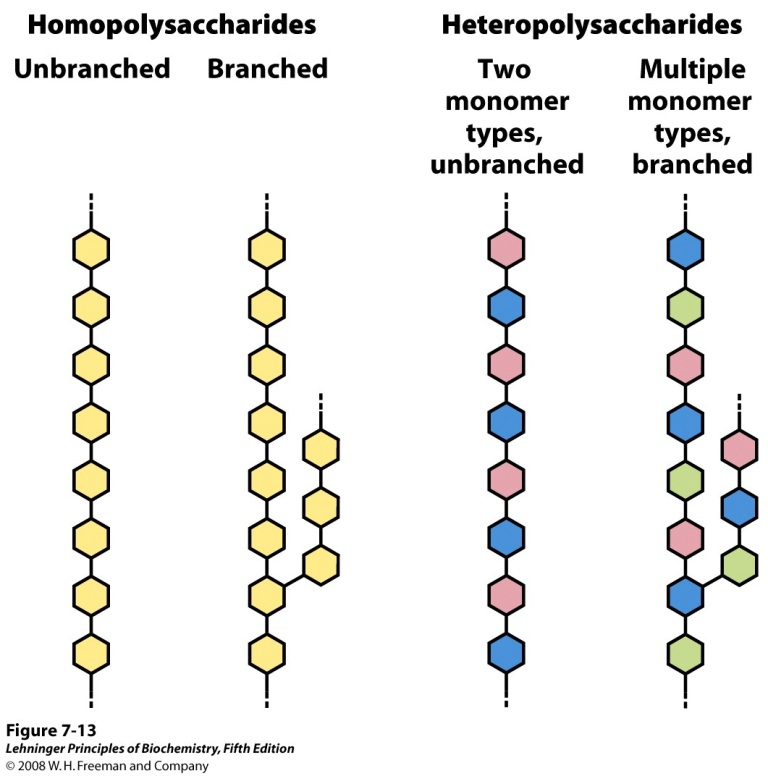 Energy storage
Structure & protection
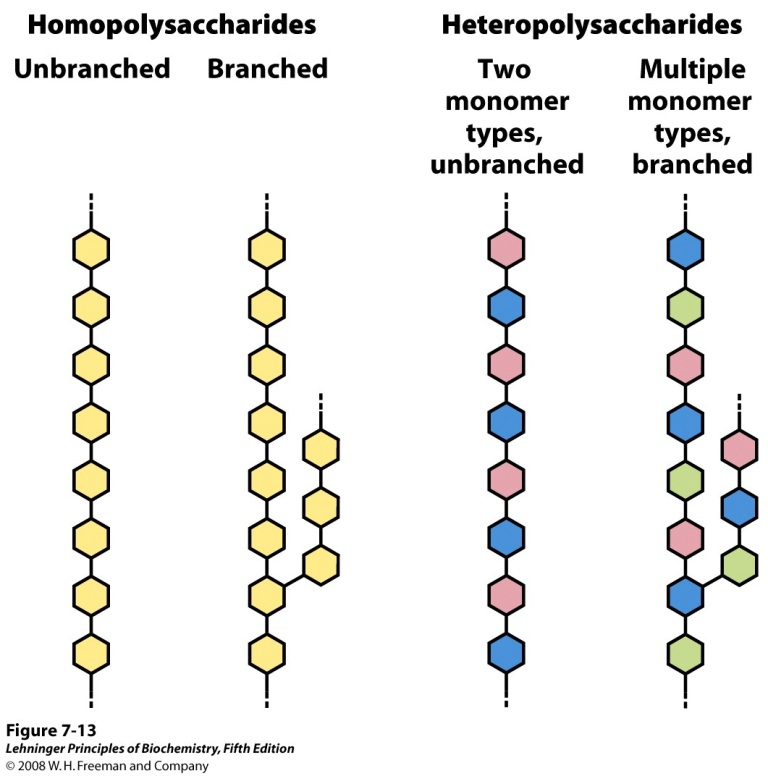 cellulose, chitin
amylose
glycogen, amylopectin
glycosaminoglycans
Glycoconjugates
Structure & protection
Recognition & adhesion
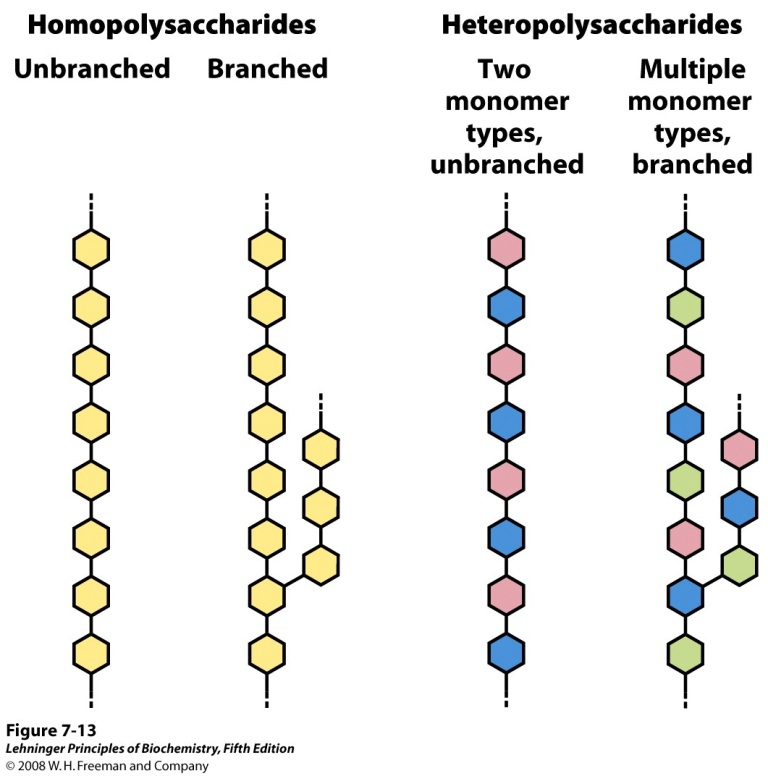 proteoglycans
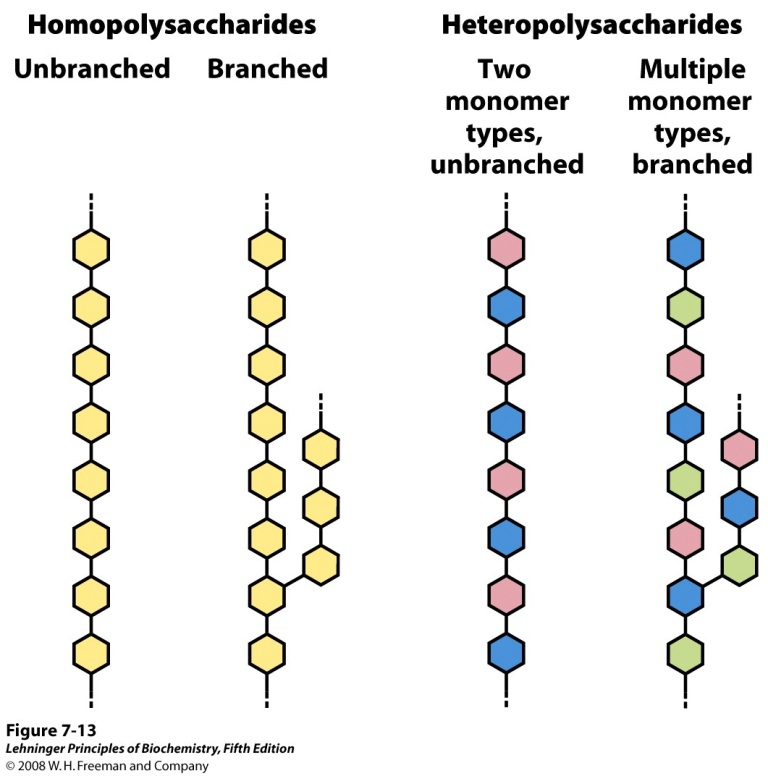 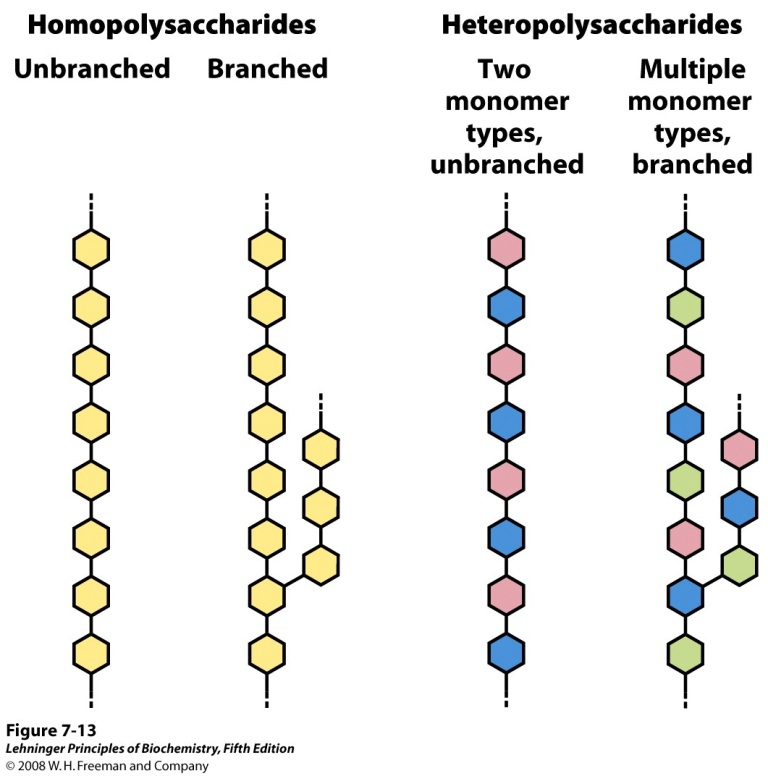 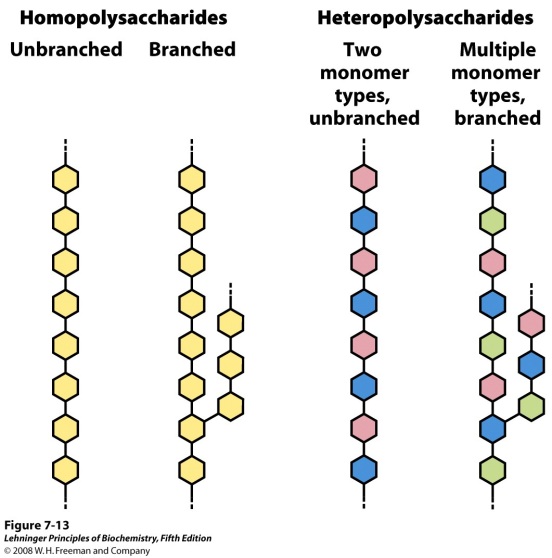 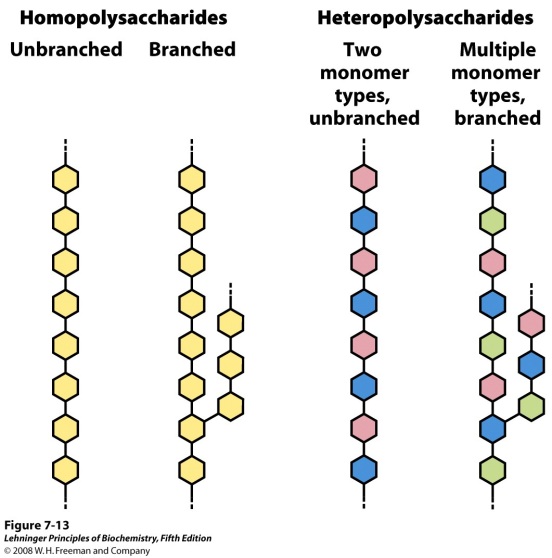 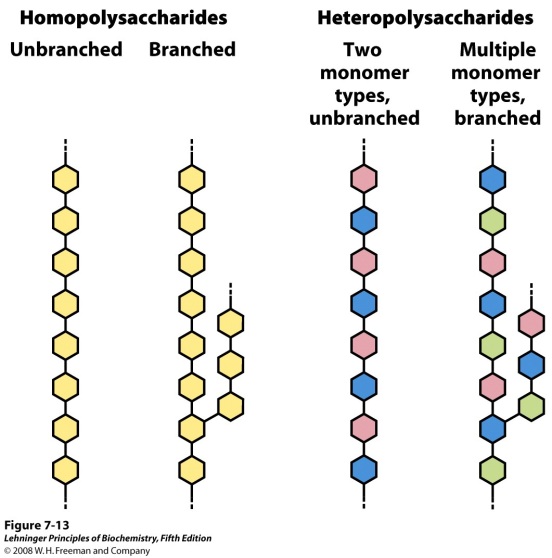 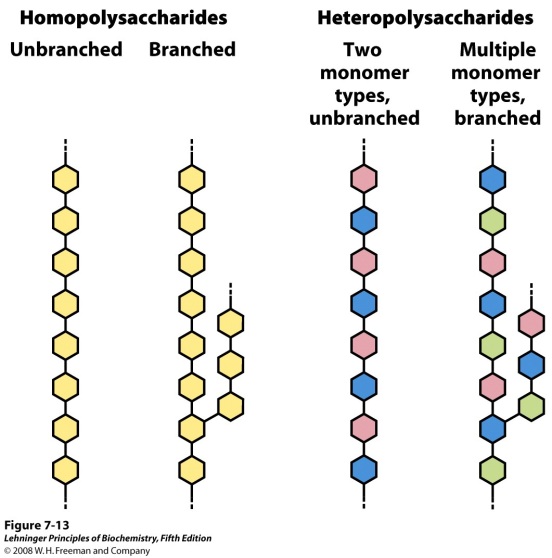 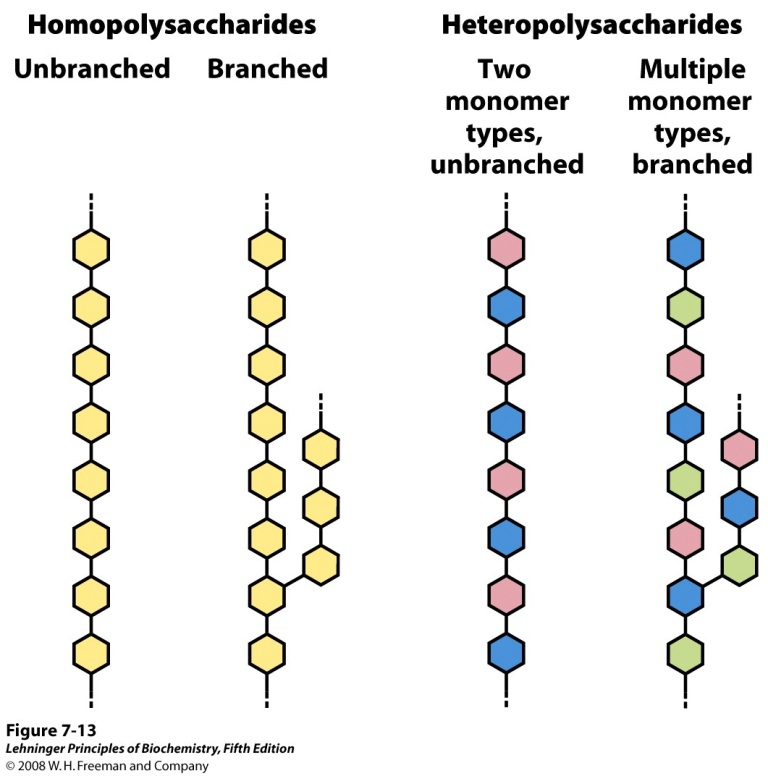 protein
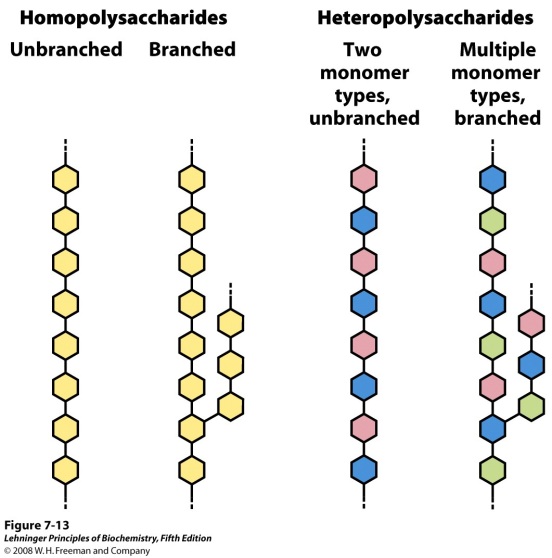 glycoproteins
peptides
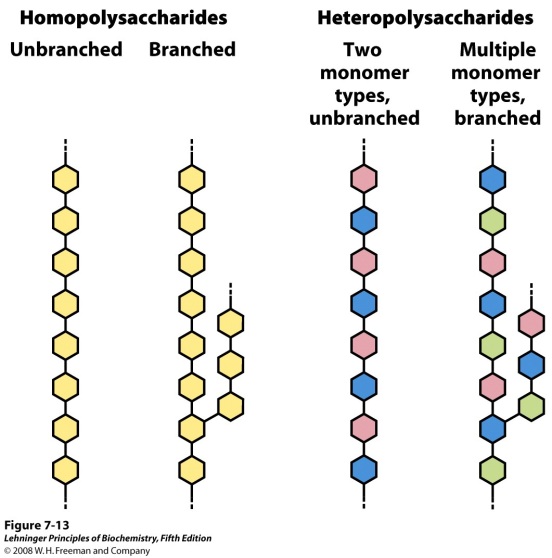 lipid
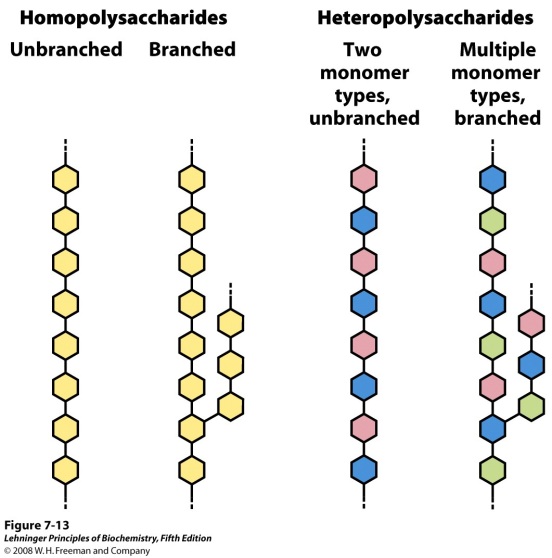 protein
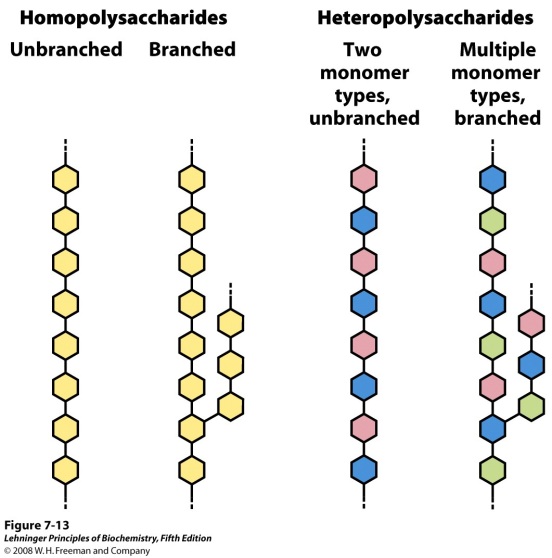 glycolipids
proteoglycans
peptidoglycan
Energy storage polysaccharides of animals and plants are α-linked polymers of glucose
Animals store glycogen, a branched homopolysaccharide with α1→4 and α1→6 linkages
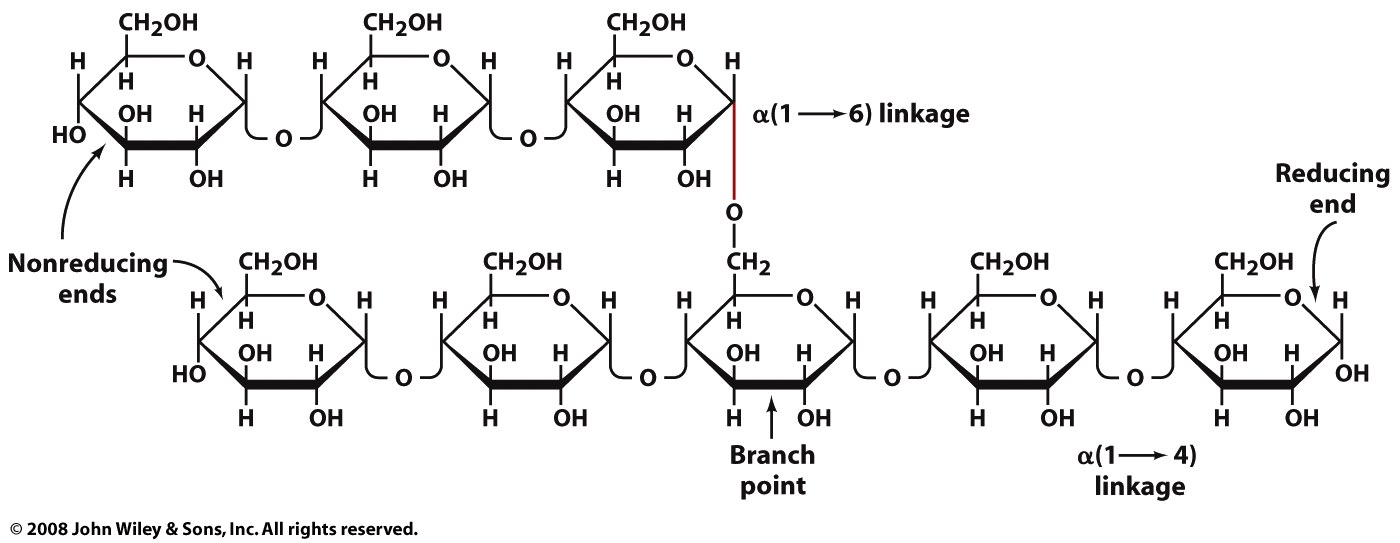 Energy storage polysaccharides of animals and plants are α-linked polymers of glucose
Animals store glycogen, a branched homopolysaccharide with α1→4 and α1→6 linkages
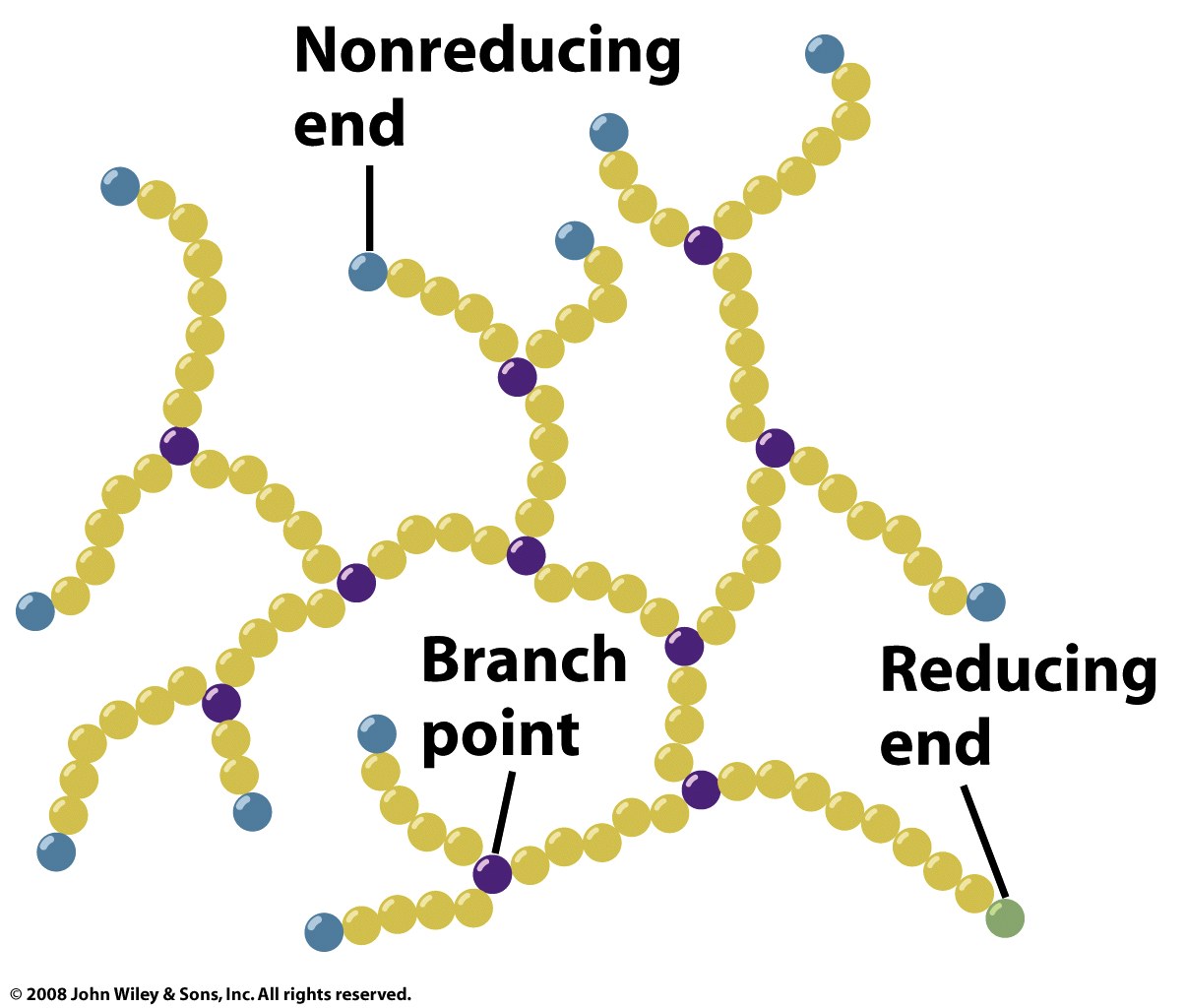 Energy storage polysaccharides of animals and plants are α-linked polymers of glucose
Plants store starch, an aggregate of amylose (linear) and amylopectin (branched)
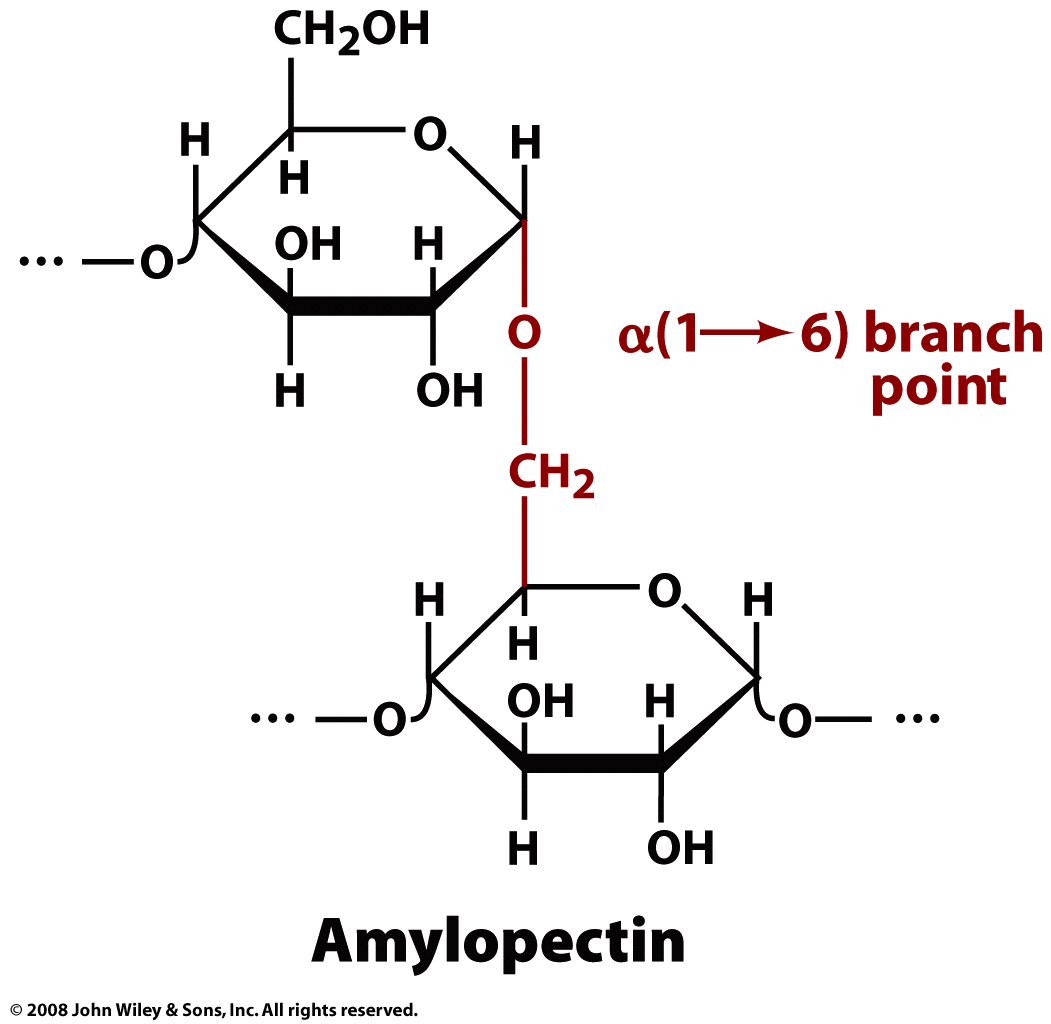 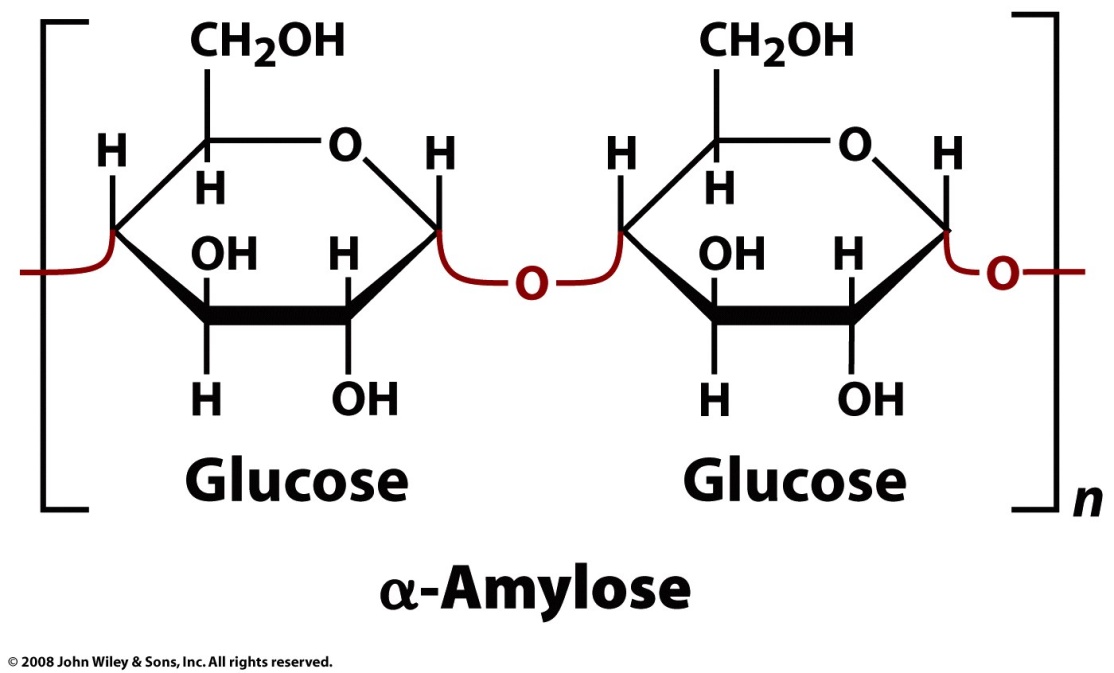 Animals and plants use α-linked glucose polymers for energy storage
Plants store starch, an aggregate of amylose (linear) and amylopectin (branched)
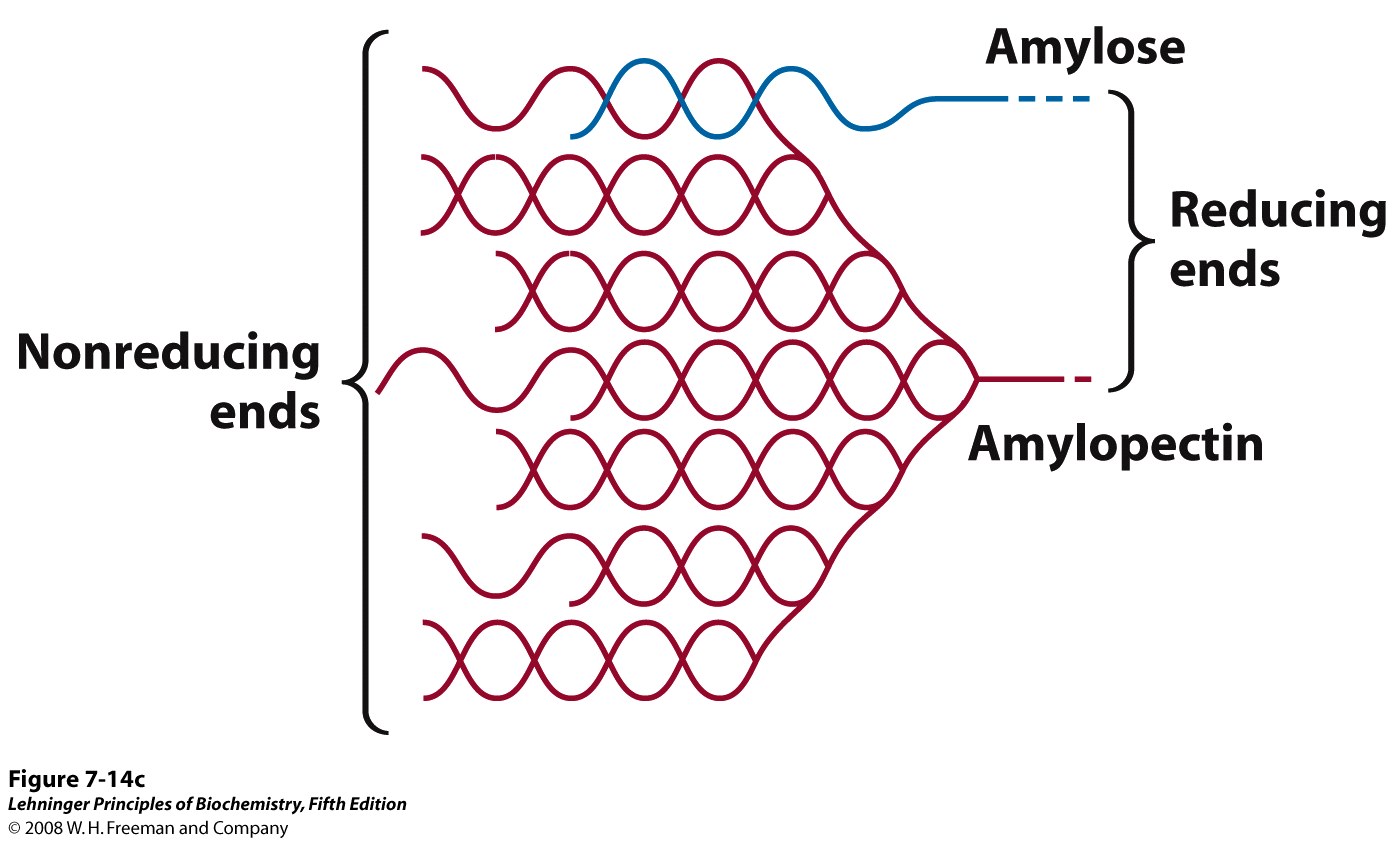 Glycogen and starch adopt loose, hydrated, helical structures that pack into granules
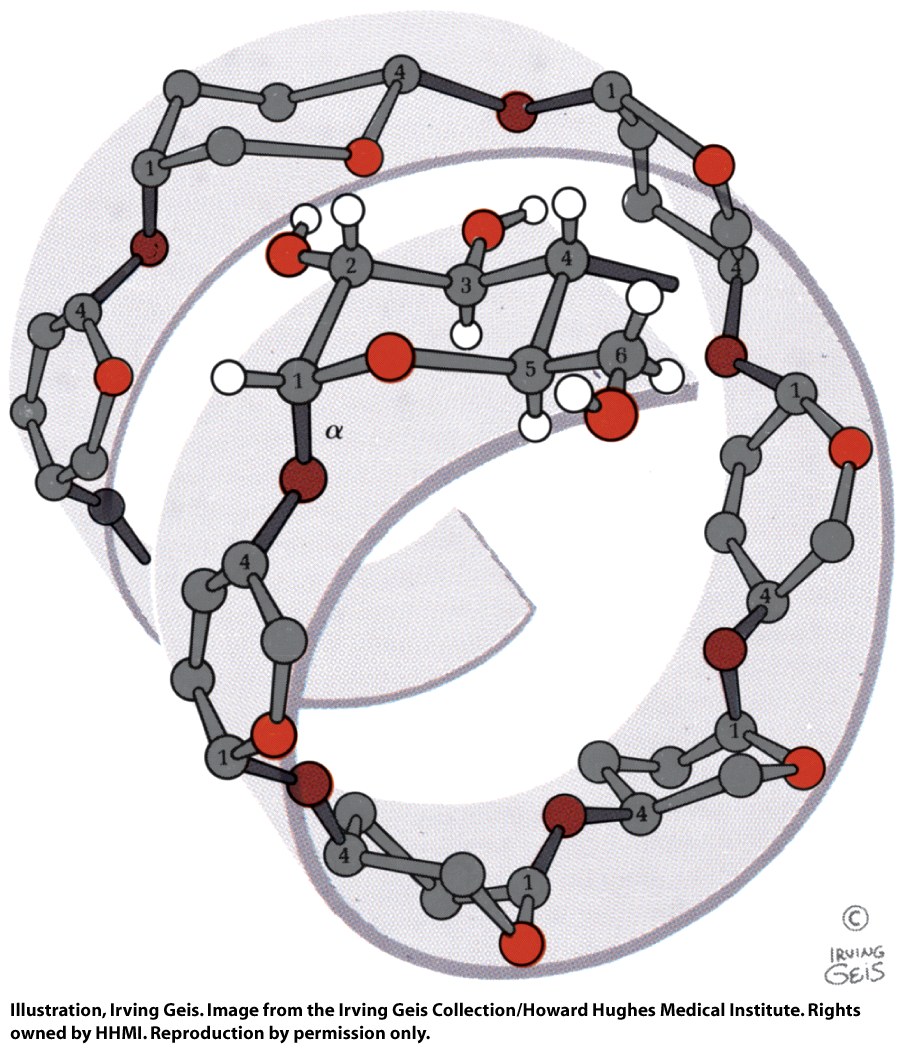 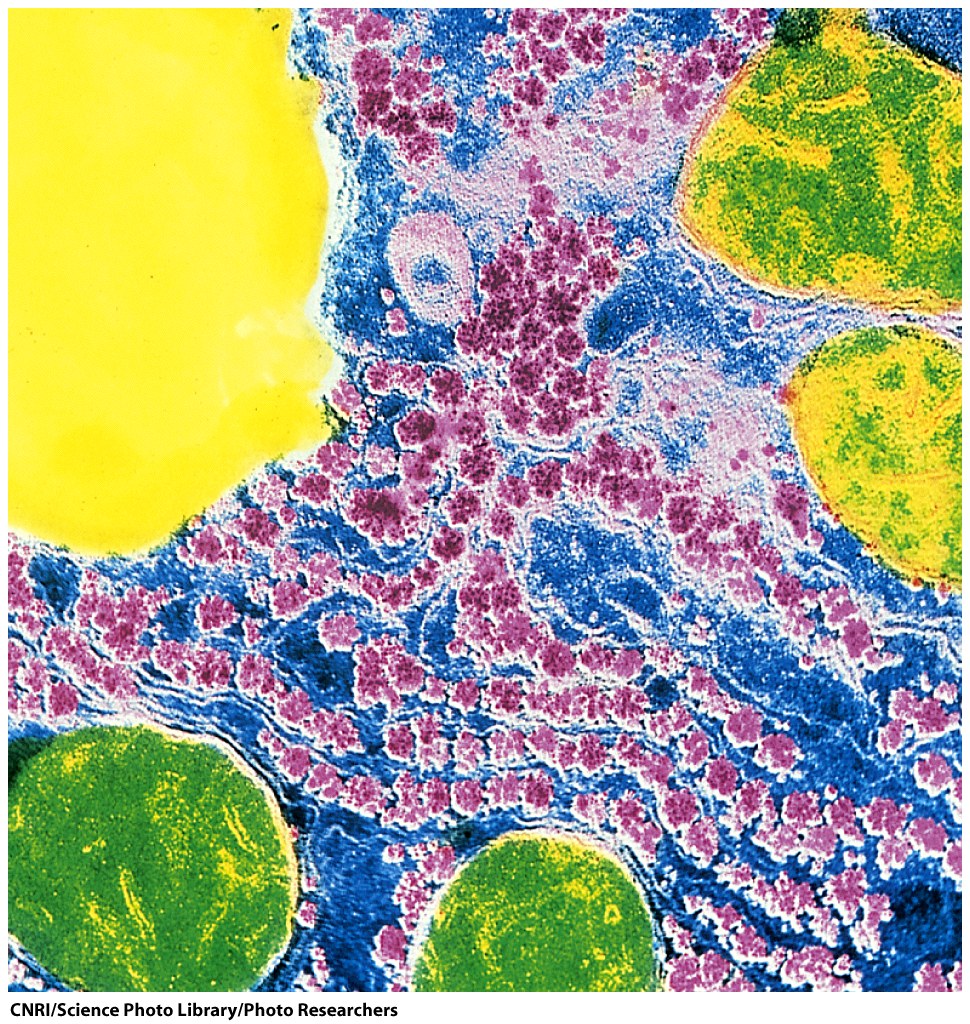 Most structural polysaccharides are unbranched, β-linked polymers
Cellulose, an unbranched glucose homopolymer, provides support and rigidity to plant cell walls
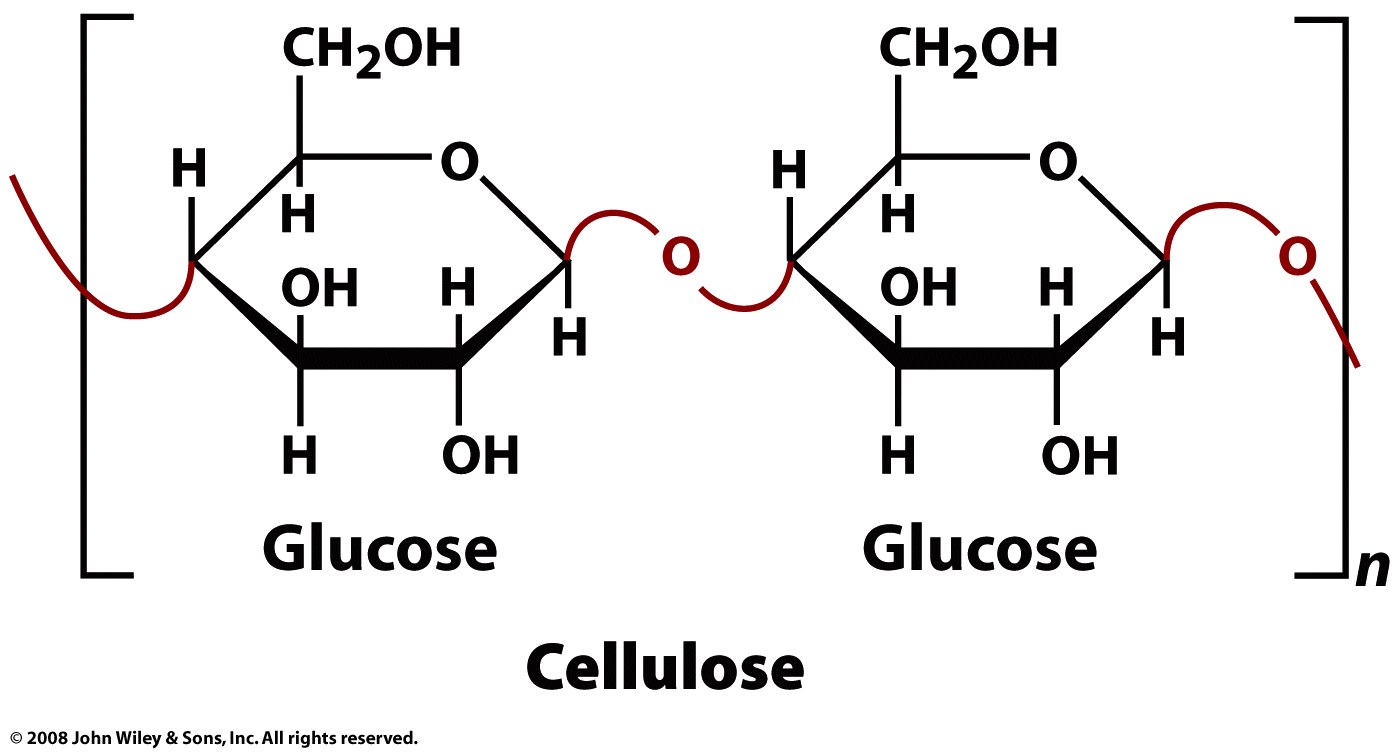 Most structural polysaccharides are unbranched, β-linked polymers
Cellulose chains form intra- and intermolecular H-bonds, stacking to form cohesive and rigid fibers
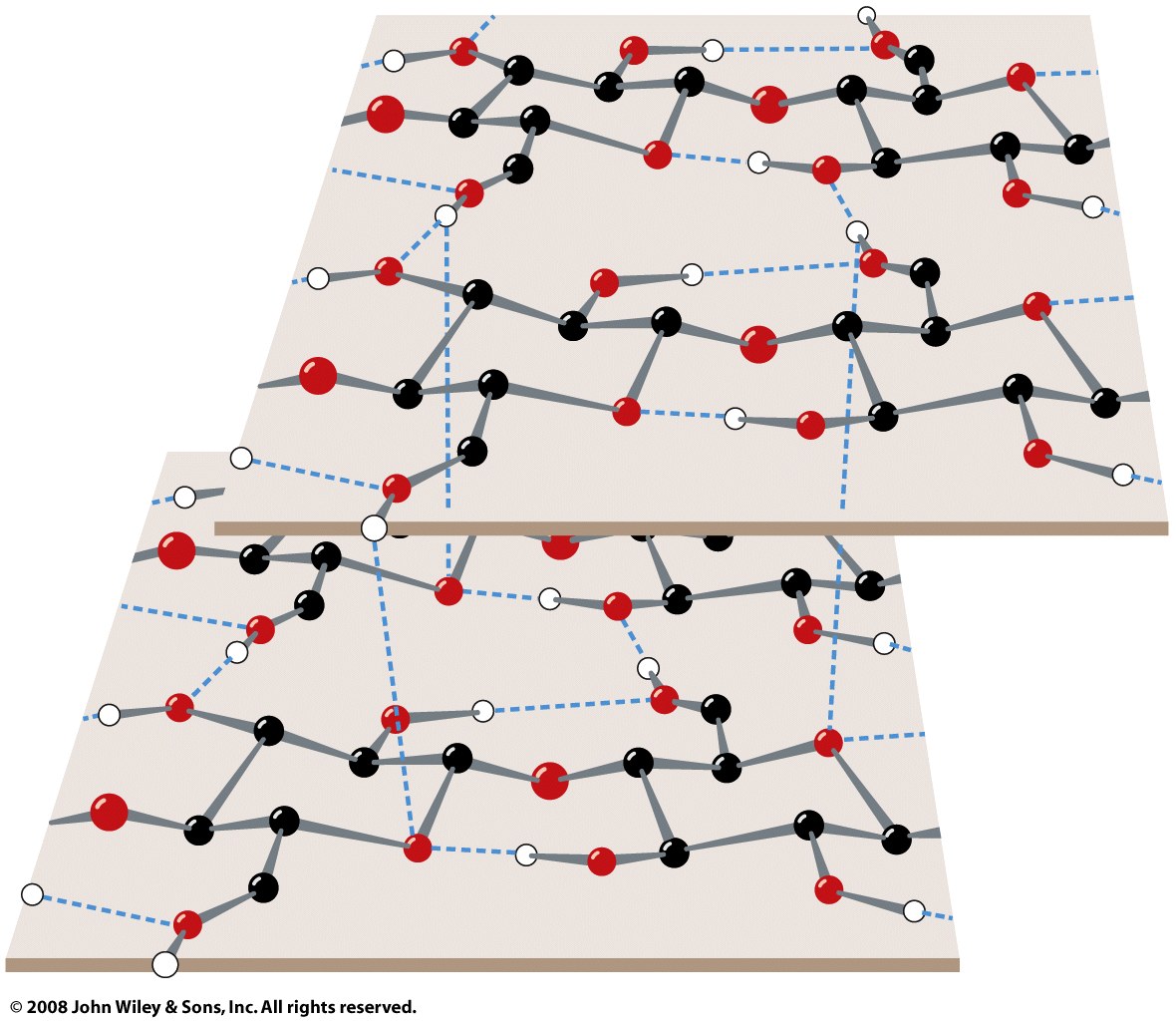 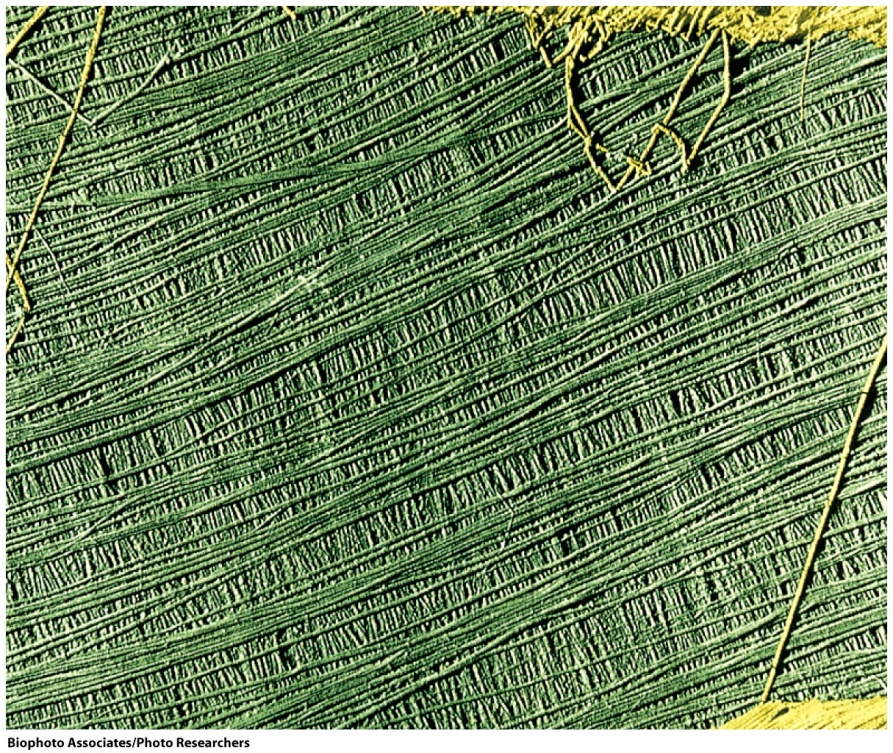 Most structural polysaccharides are unbranched, β-linked polymers
Chitin gives rigidity to crustacean and insect exoskeletons and to the cell walls of fungi and algae

Linear homopolymer of GlcNAc; packing is similar to cellulose
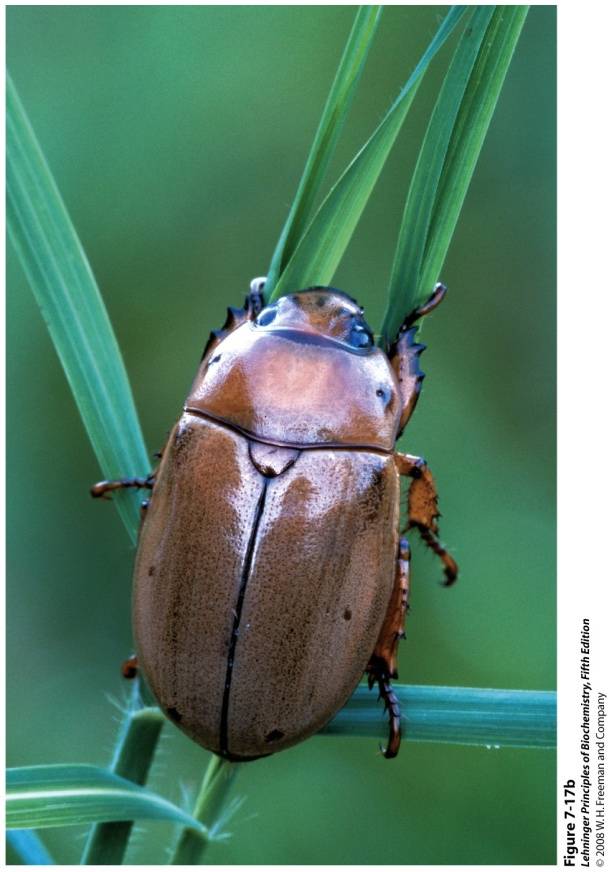 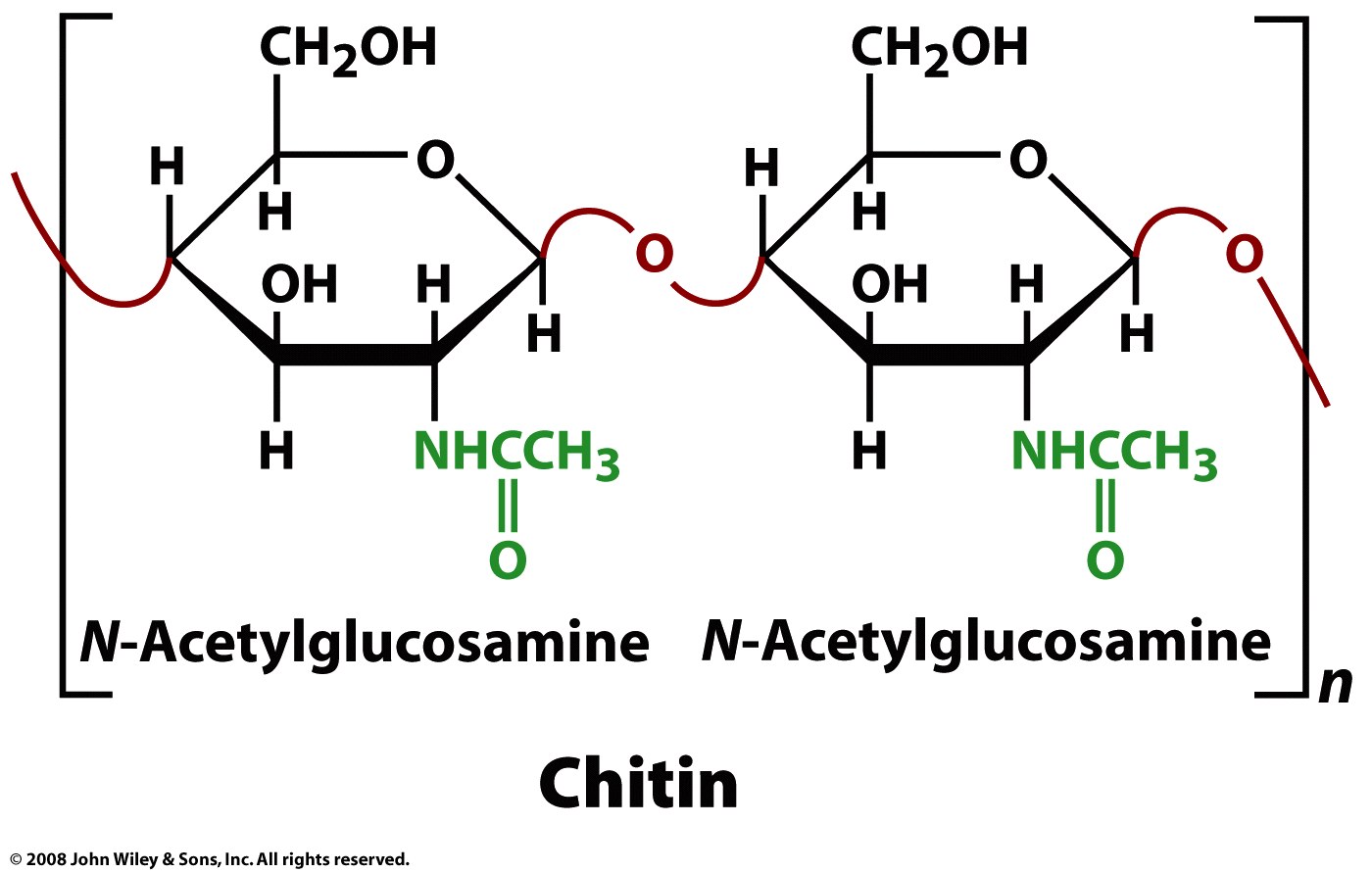 Most structural polysaccharides are unbranched, β-linked polymers
Glycosaminoglycans act as shock absorbers and lubricants in the extracellular spaces of tissues
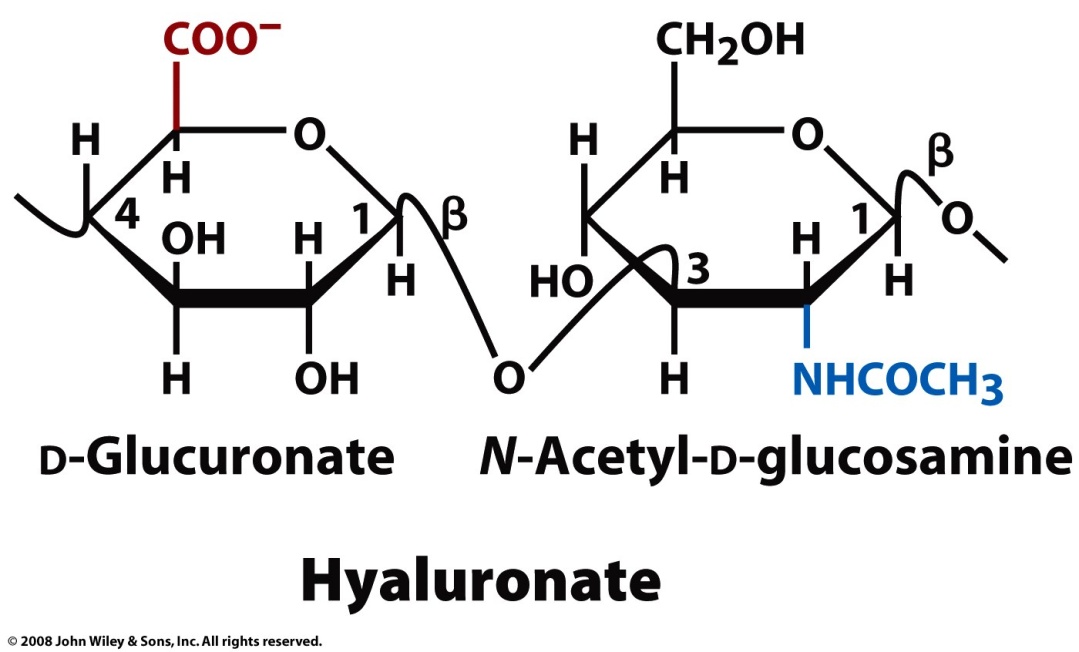 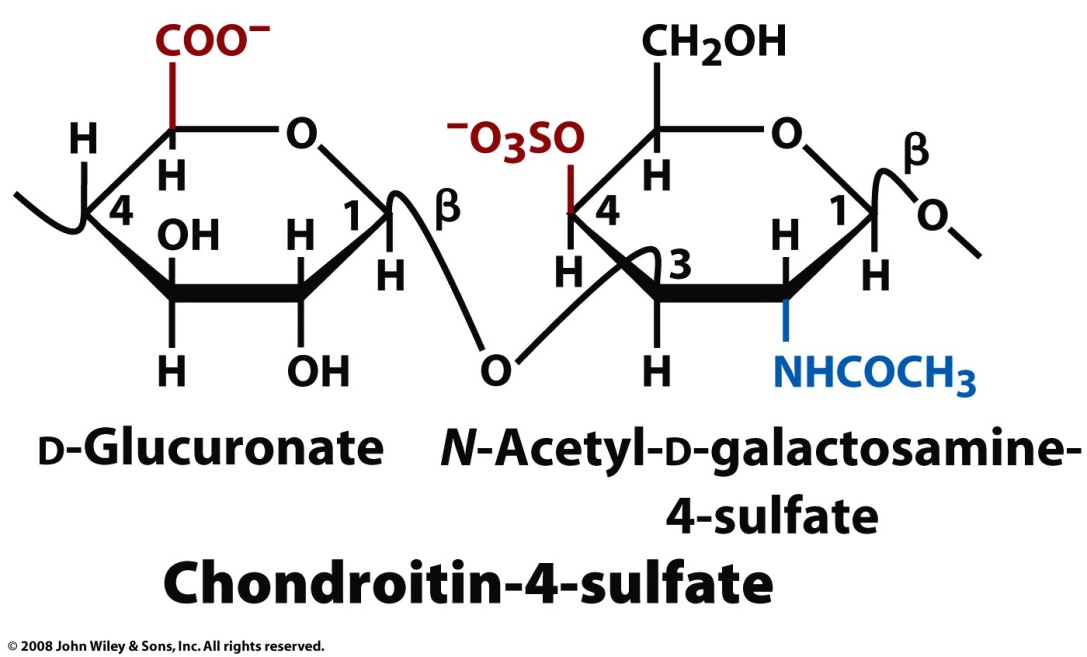 Most structural polysaccharides are unbranched, β-linked polymers
Abundance of negative charge keeps glycosamino-glycan chains extended, separated, and hydrated
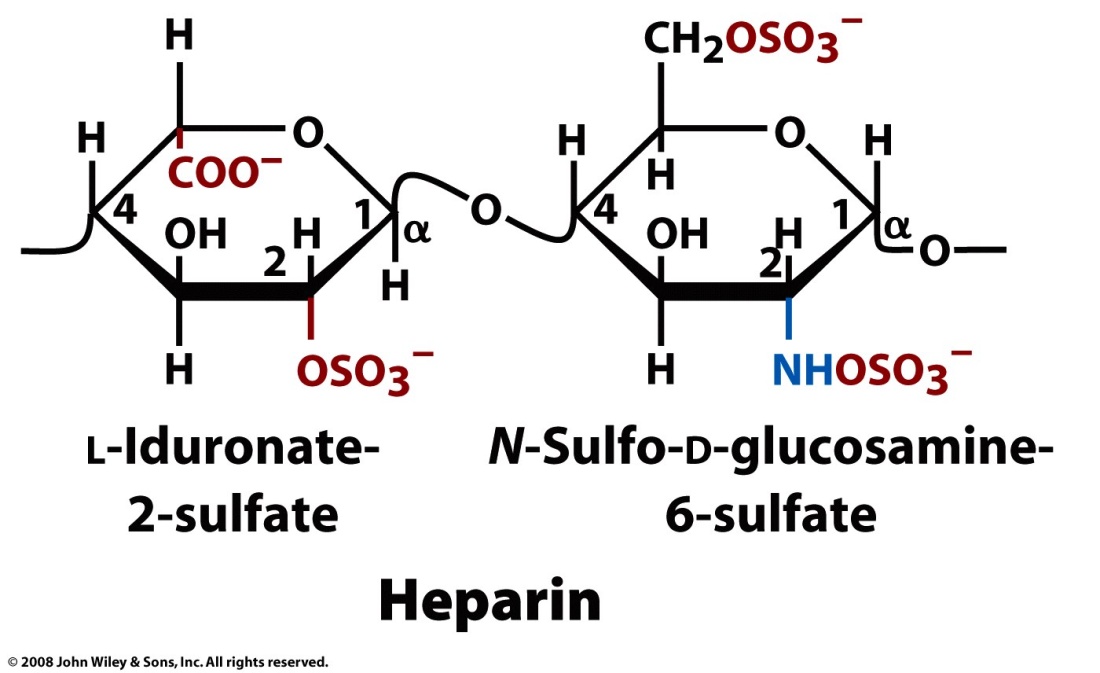 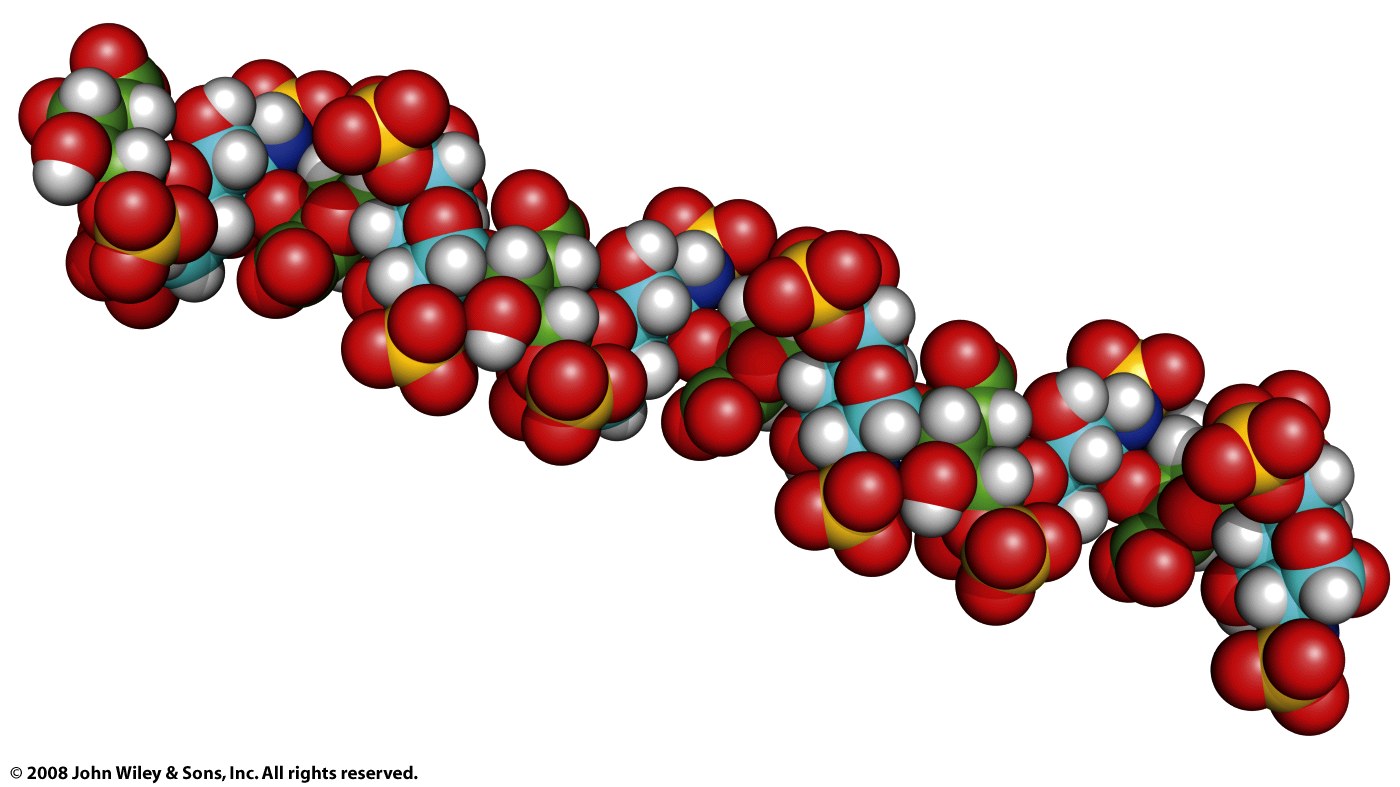 Glycoconjugates have polysaccharides covalently bonded to other molecule types
Peptidoglycan, composed of polysaccharides linked by peptides, comprises the bacterial cell wall
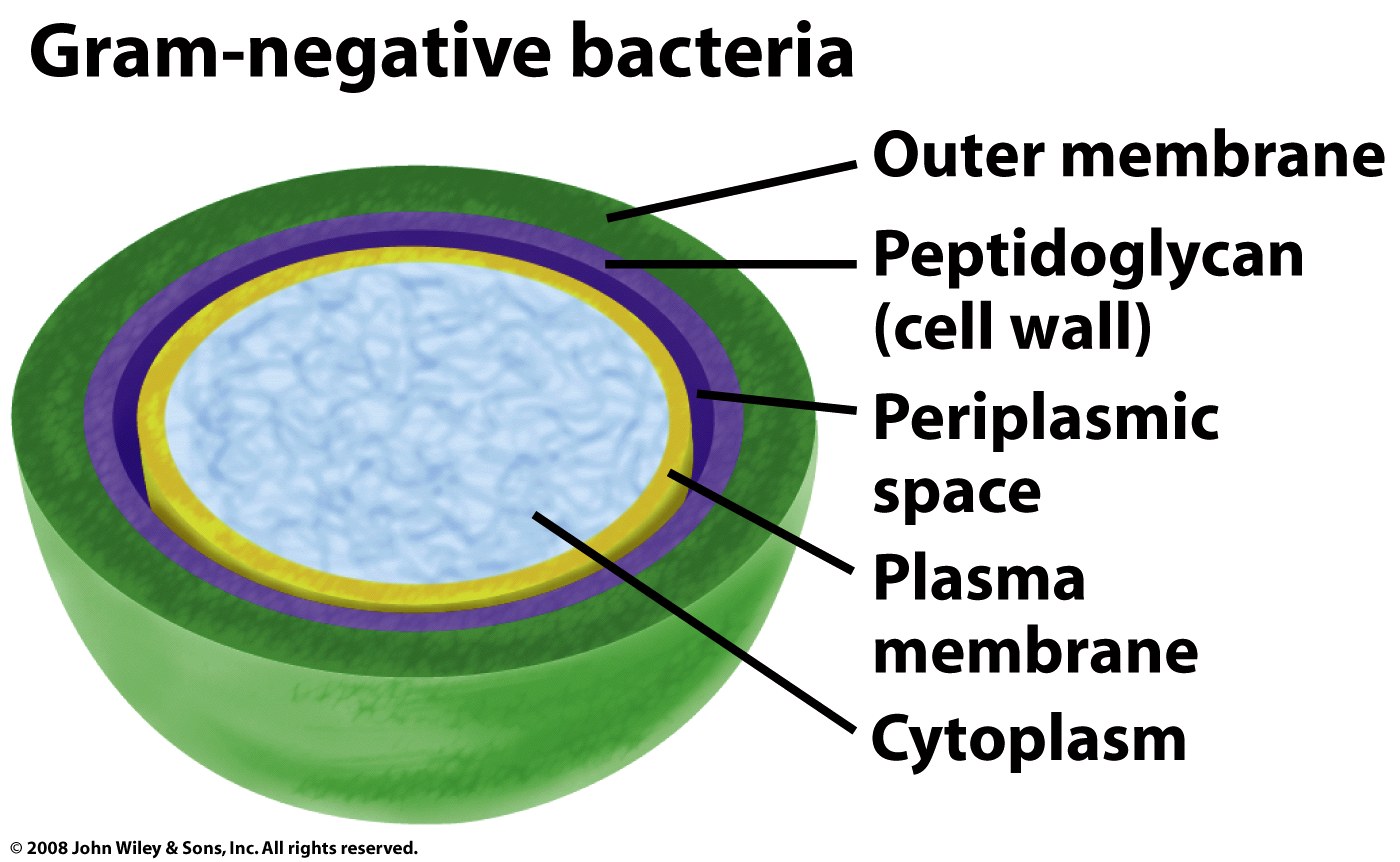 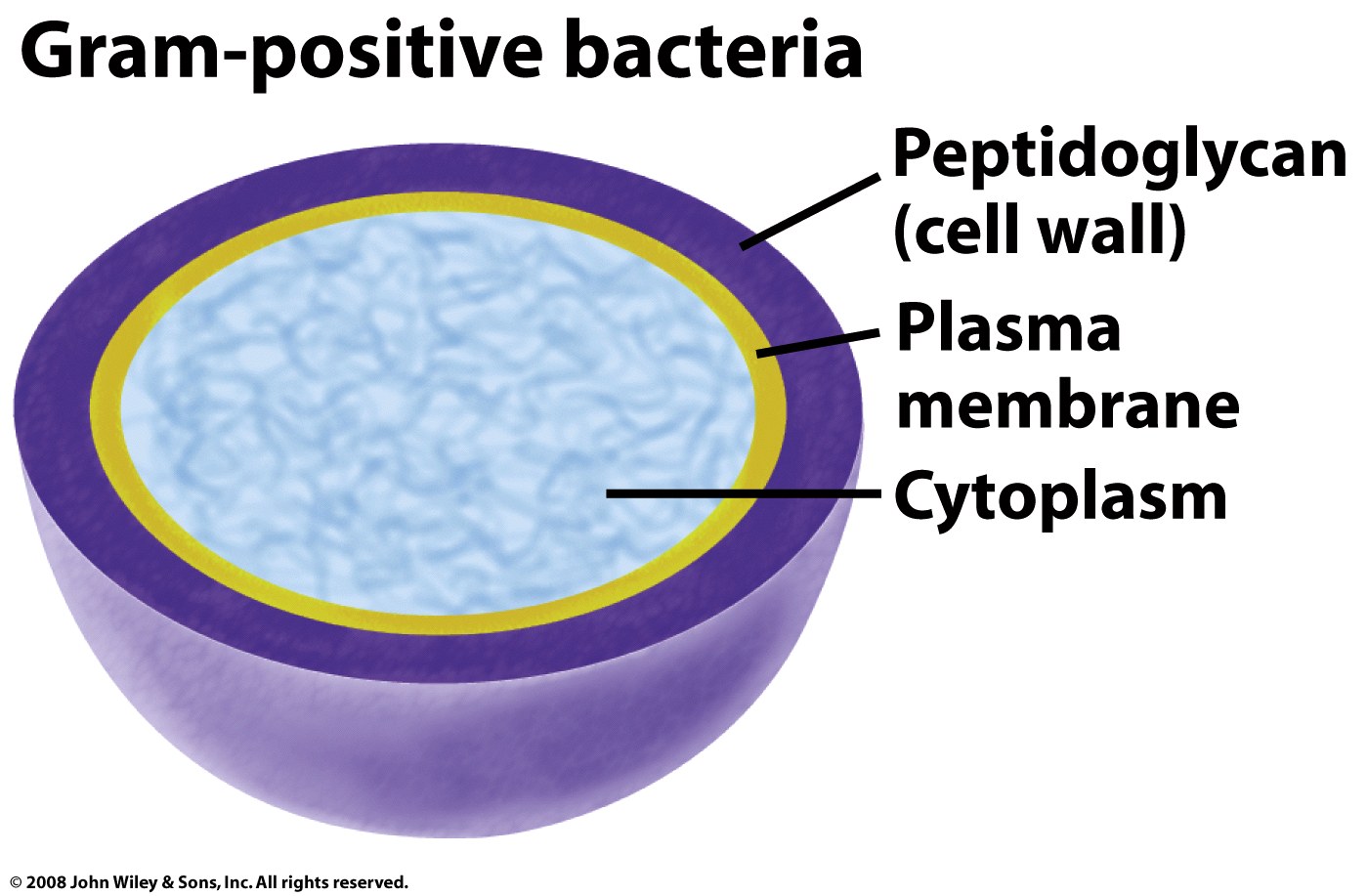 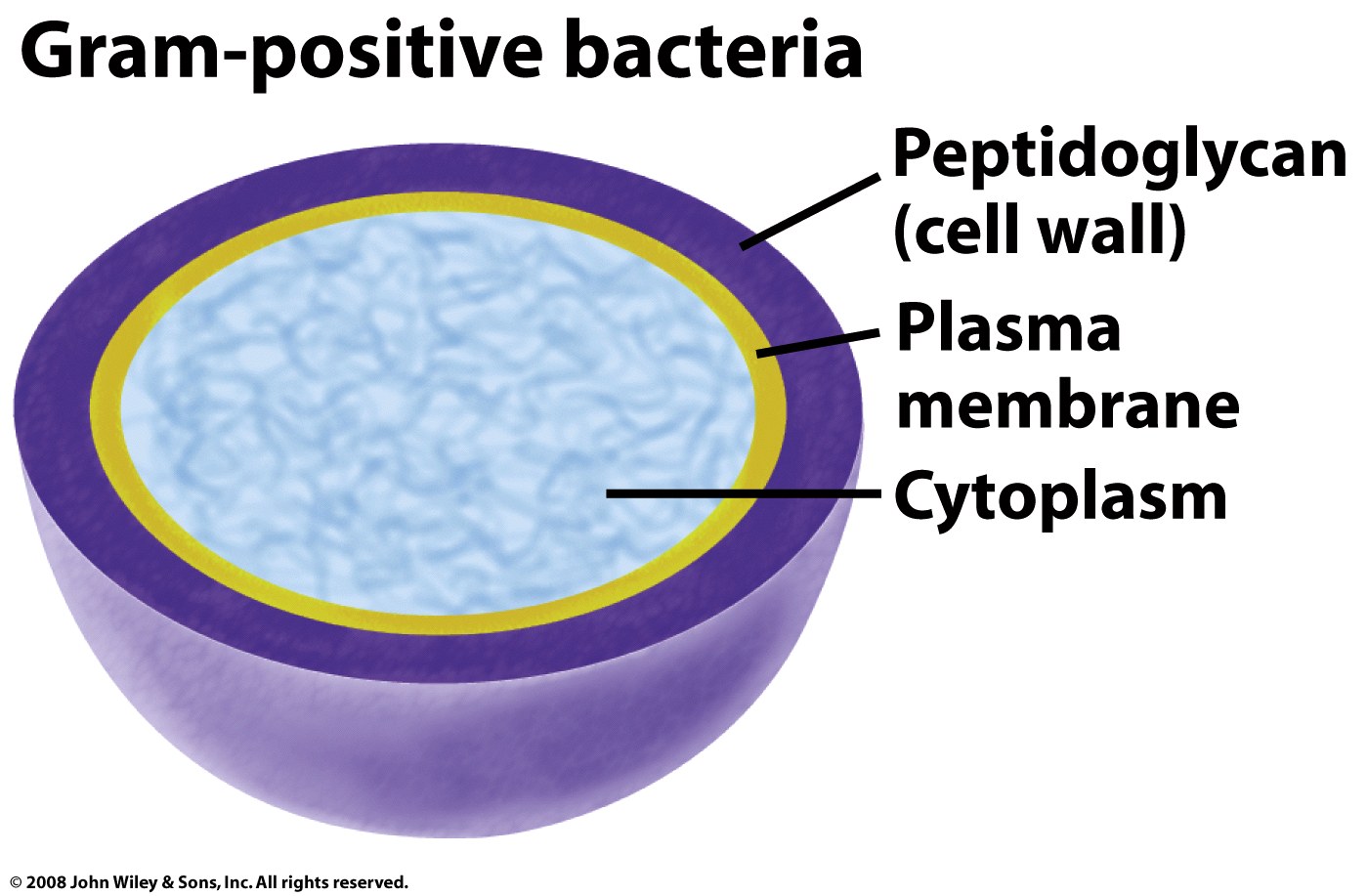 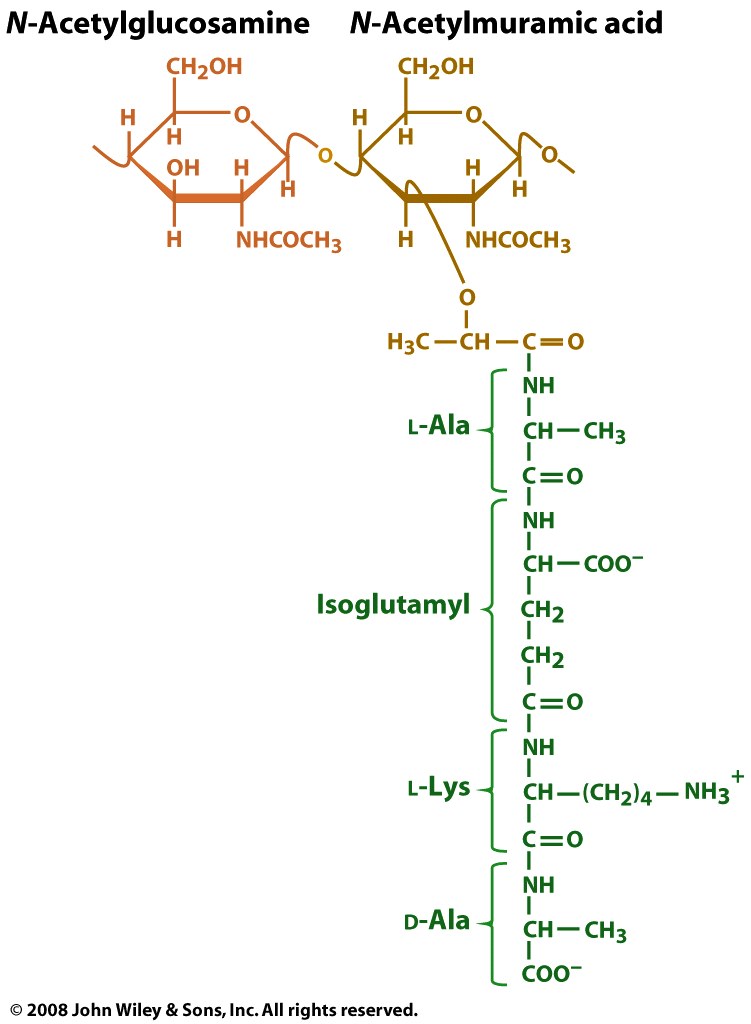 S. aureus peptidoglycan
GlcNAc
Mur2Ac
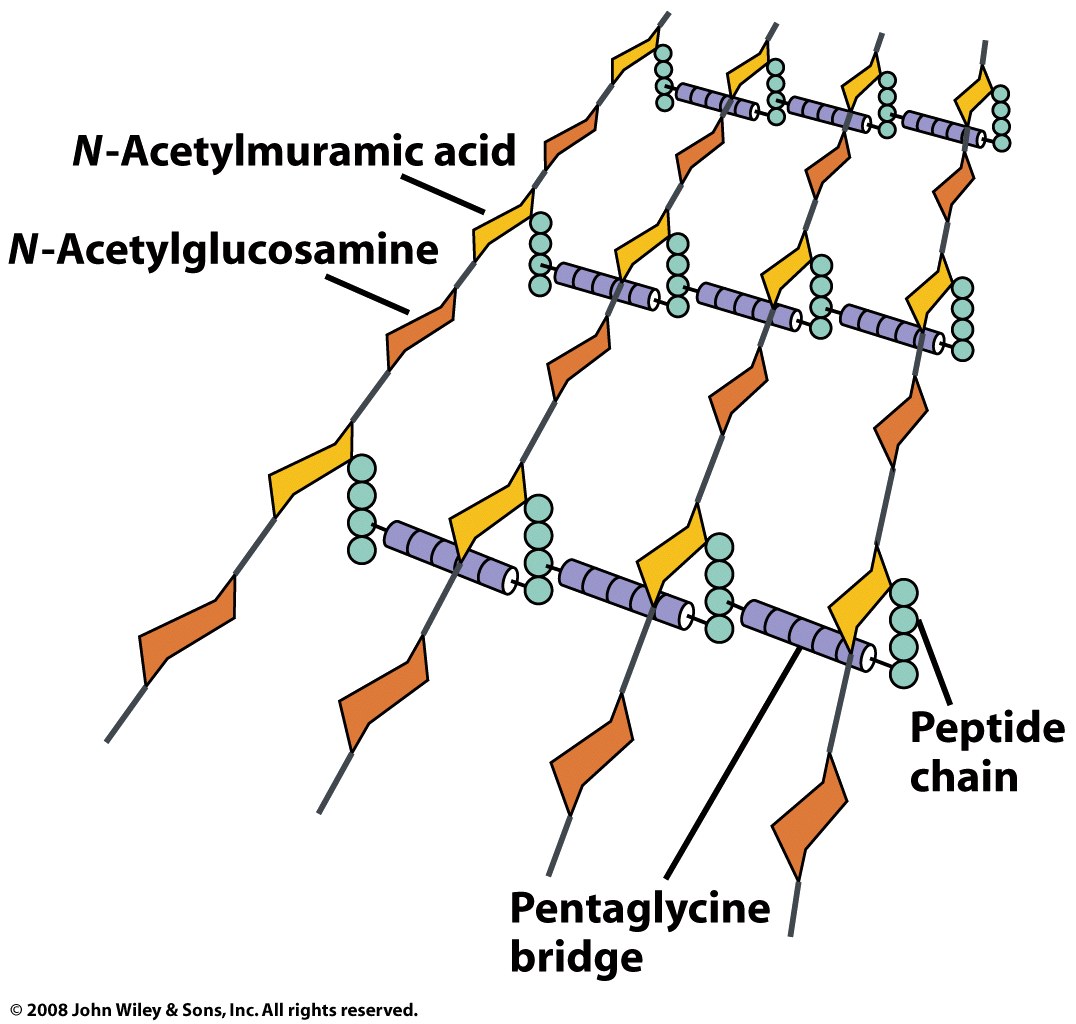 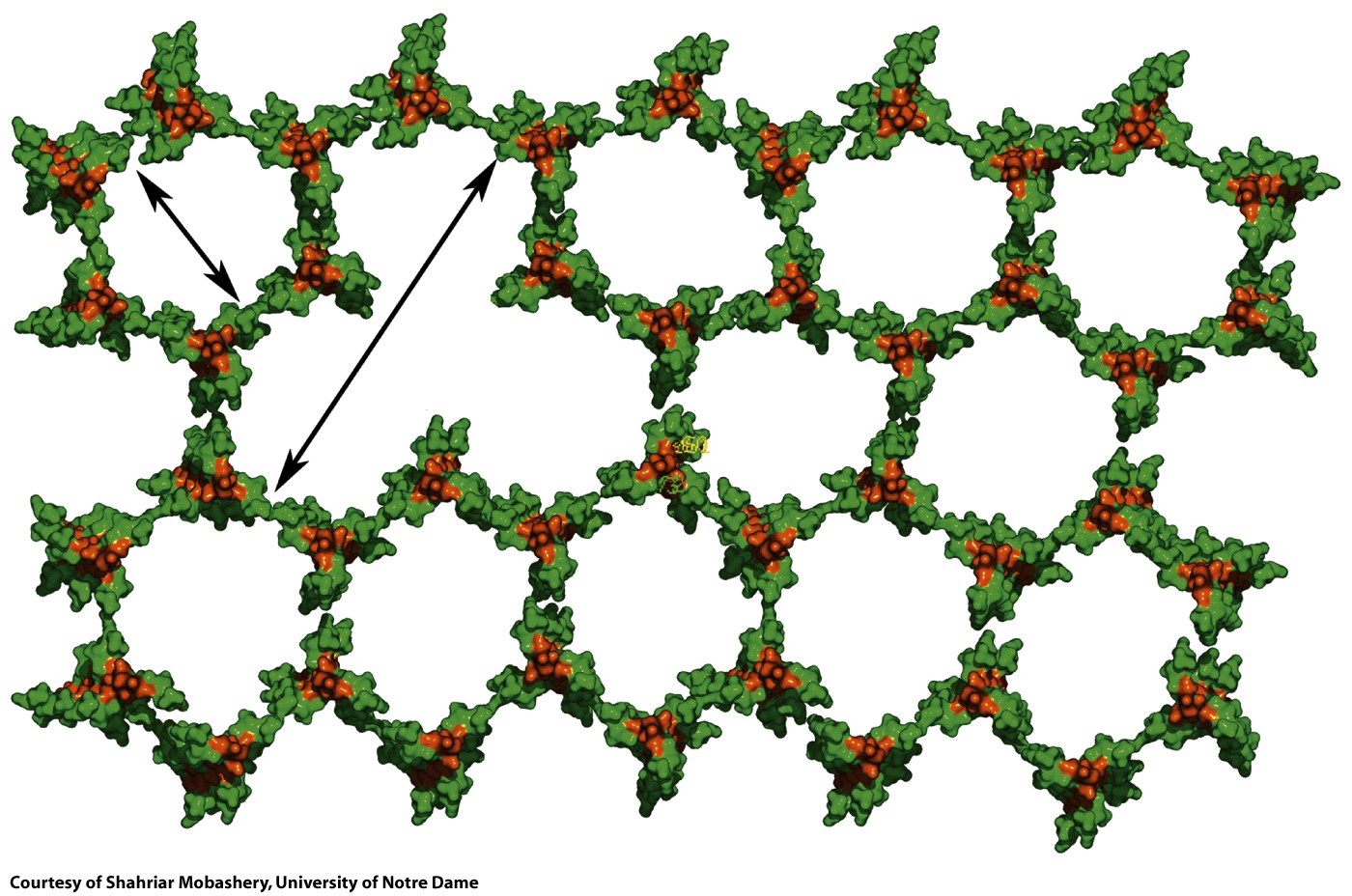 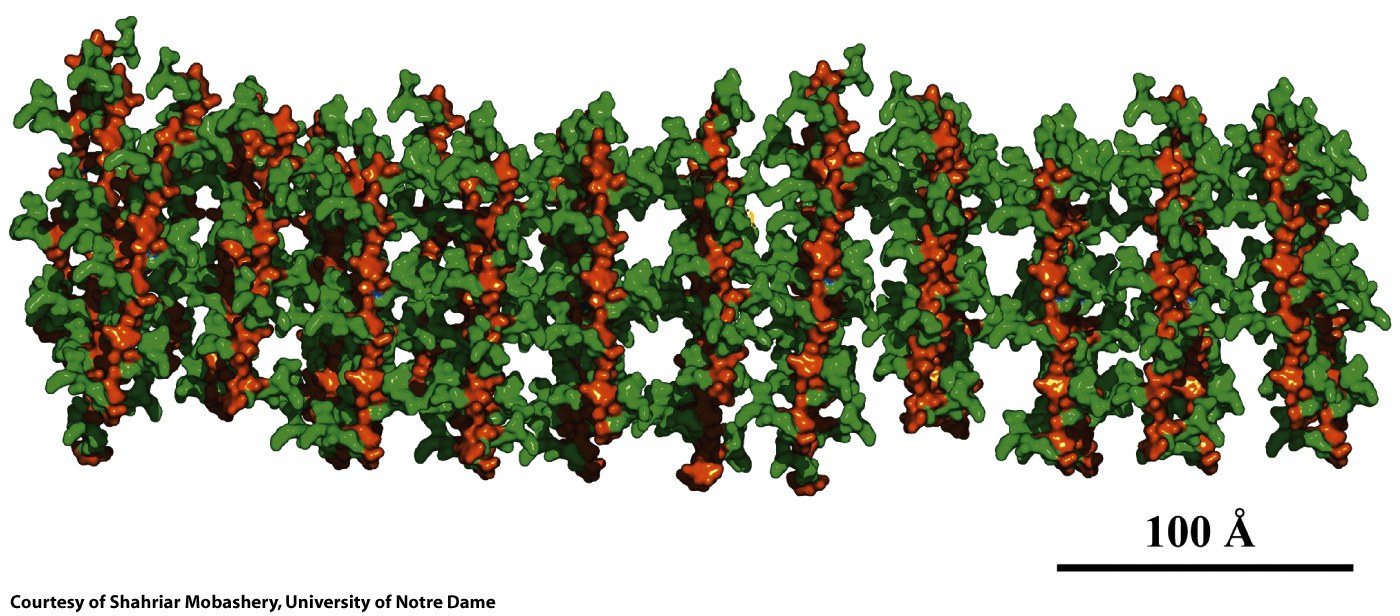 Proteoglycans are conjugates of proteins and glycosaminoglycans
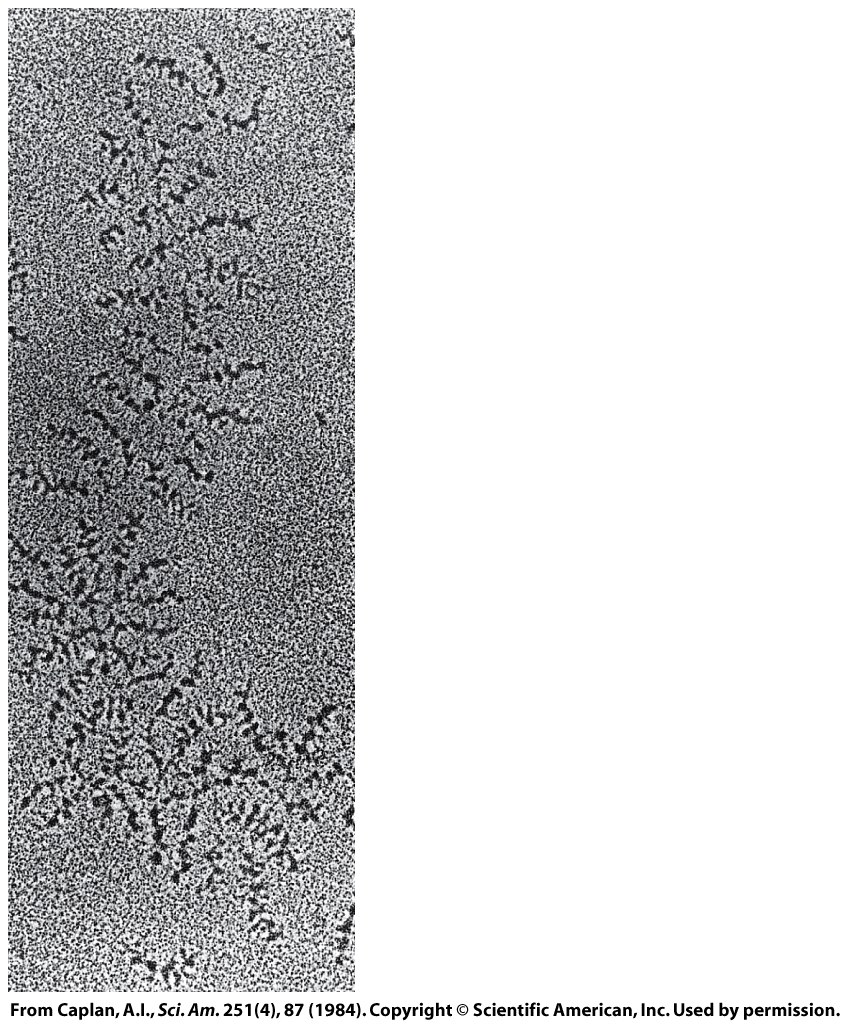 Proteoglycans are major components of connective tissue
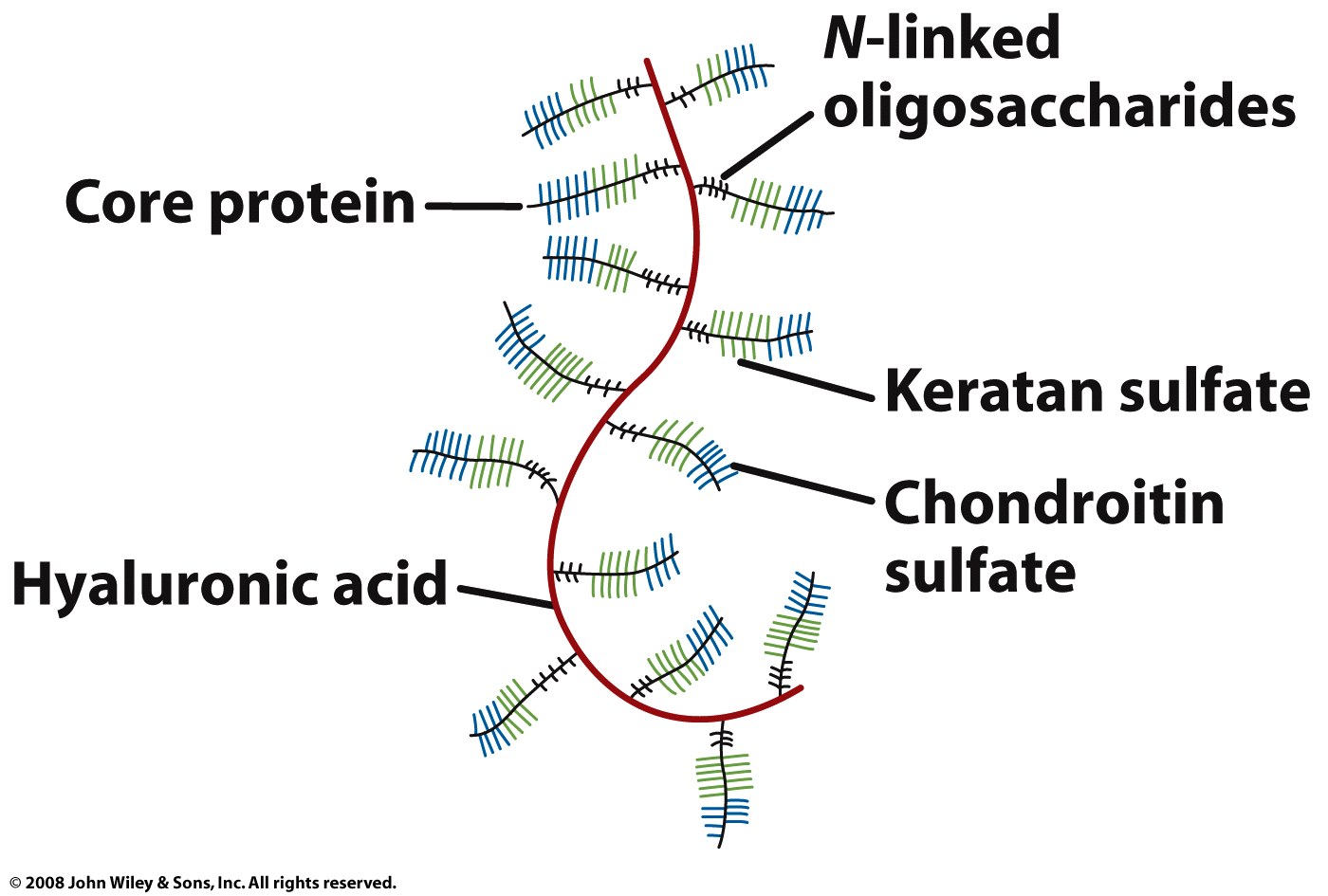